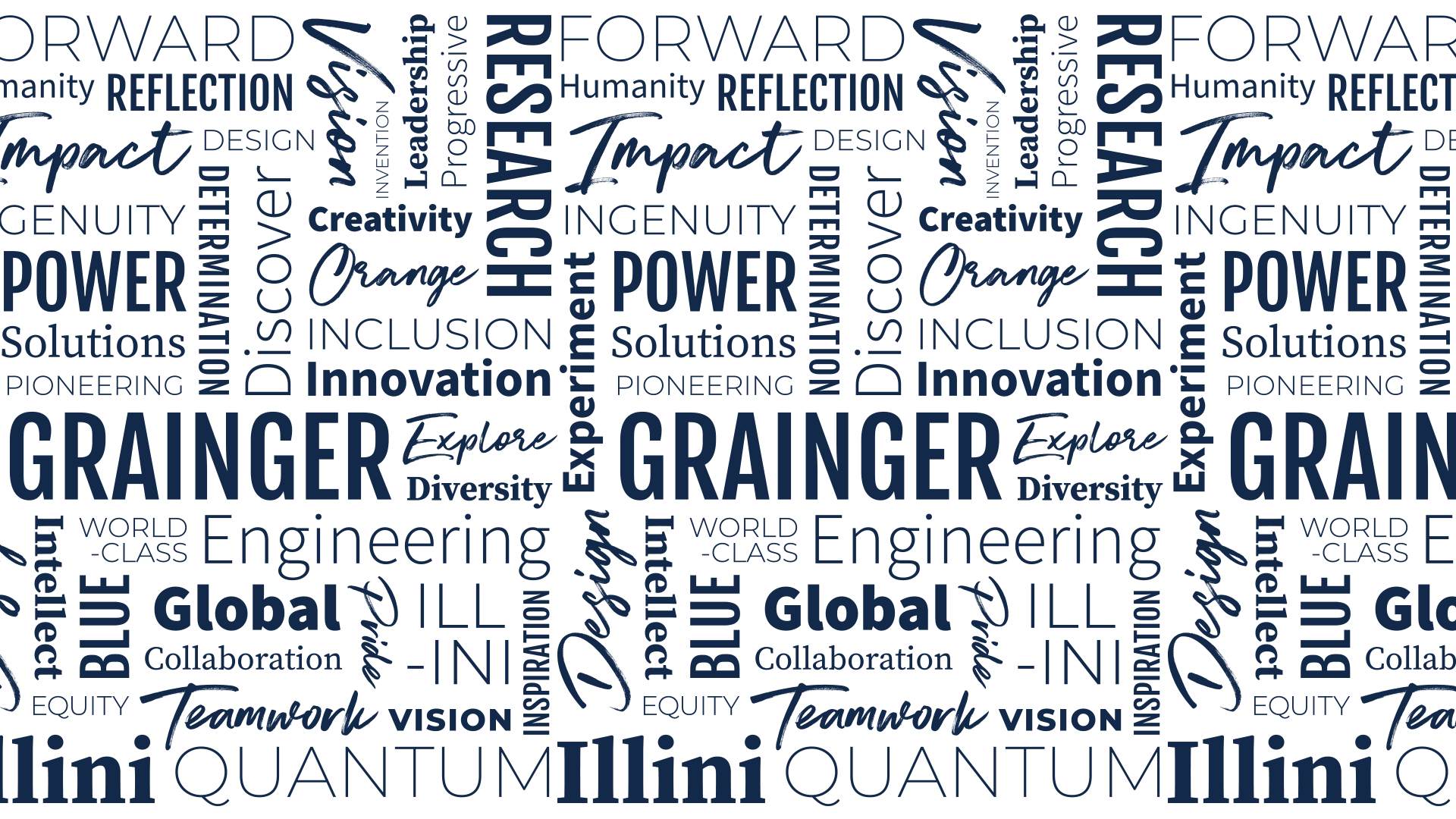 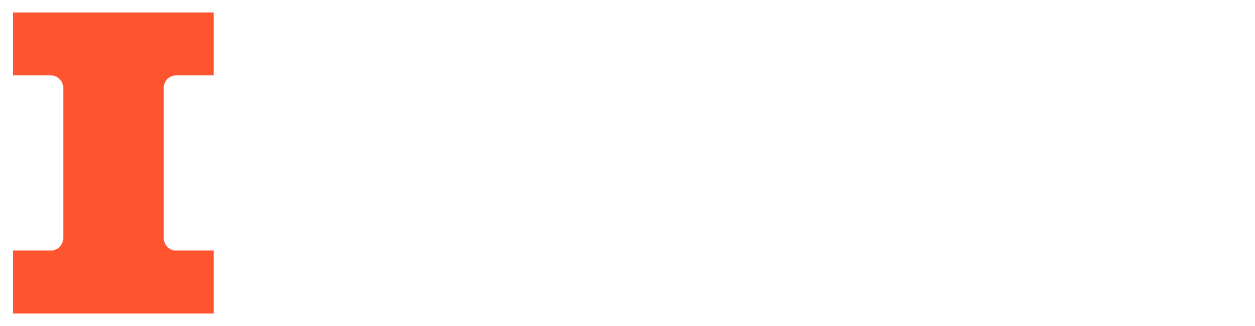 Elderly Homes Health Tracking System
Team 6

Aishee Mondal, Jeep Kaewla, Sanjana Pingali
4/28/2023
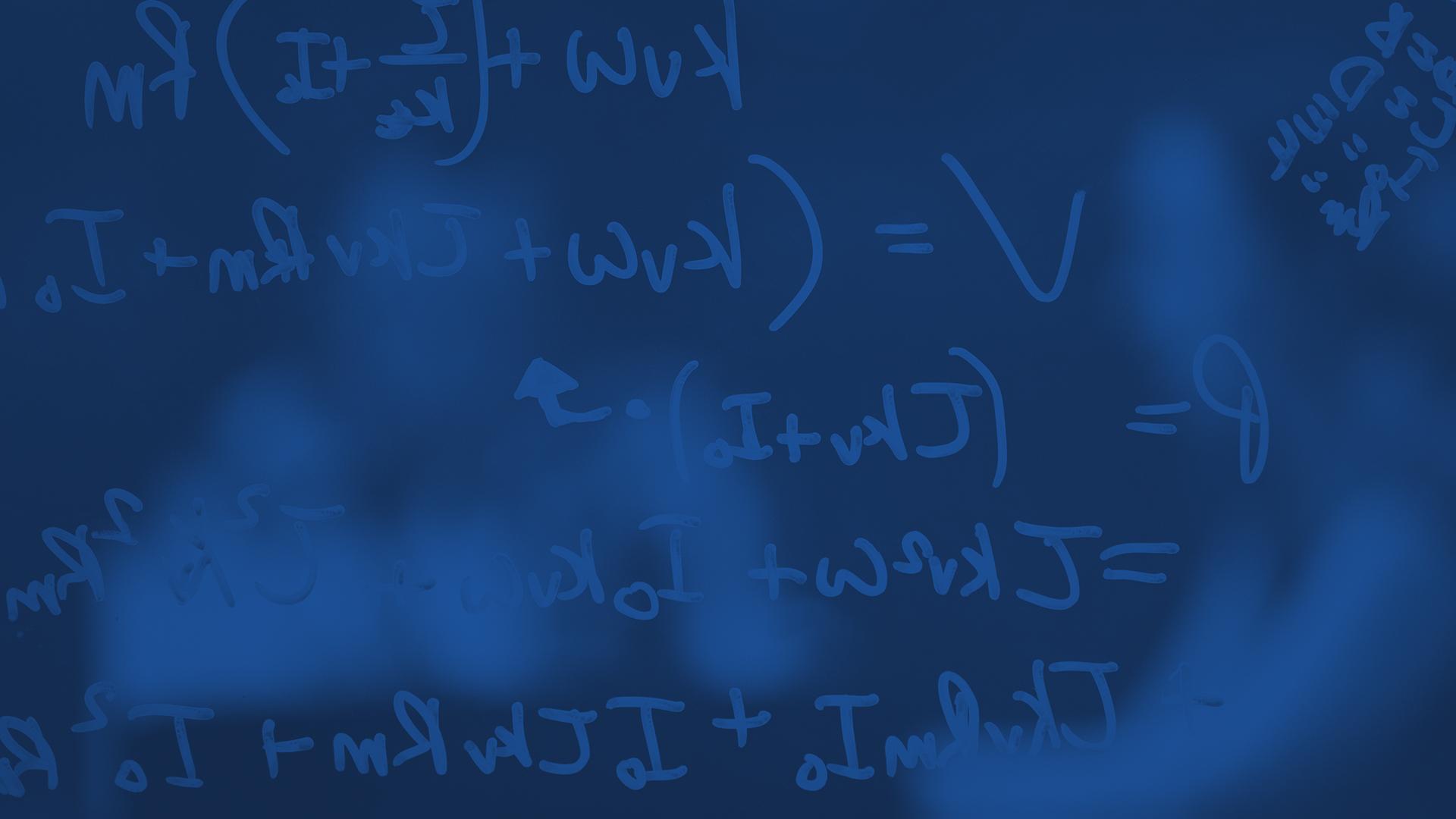 Introduction
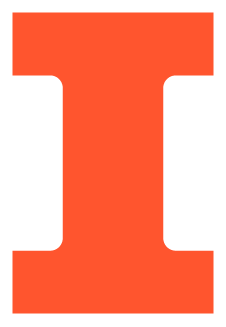 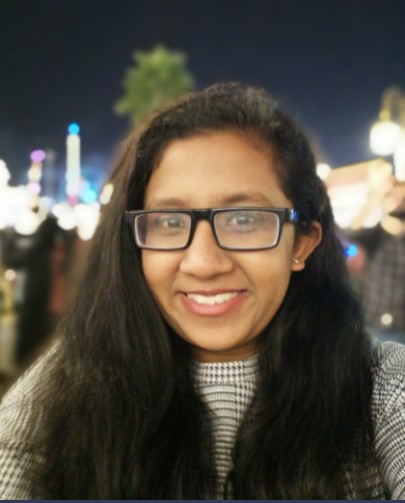 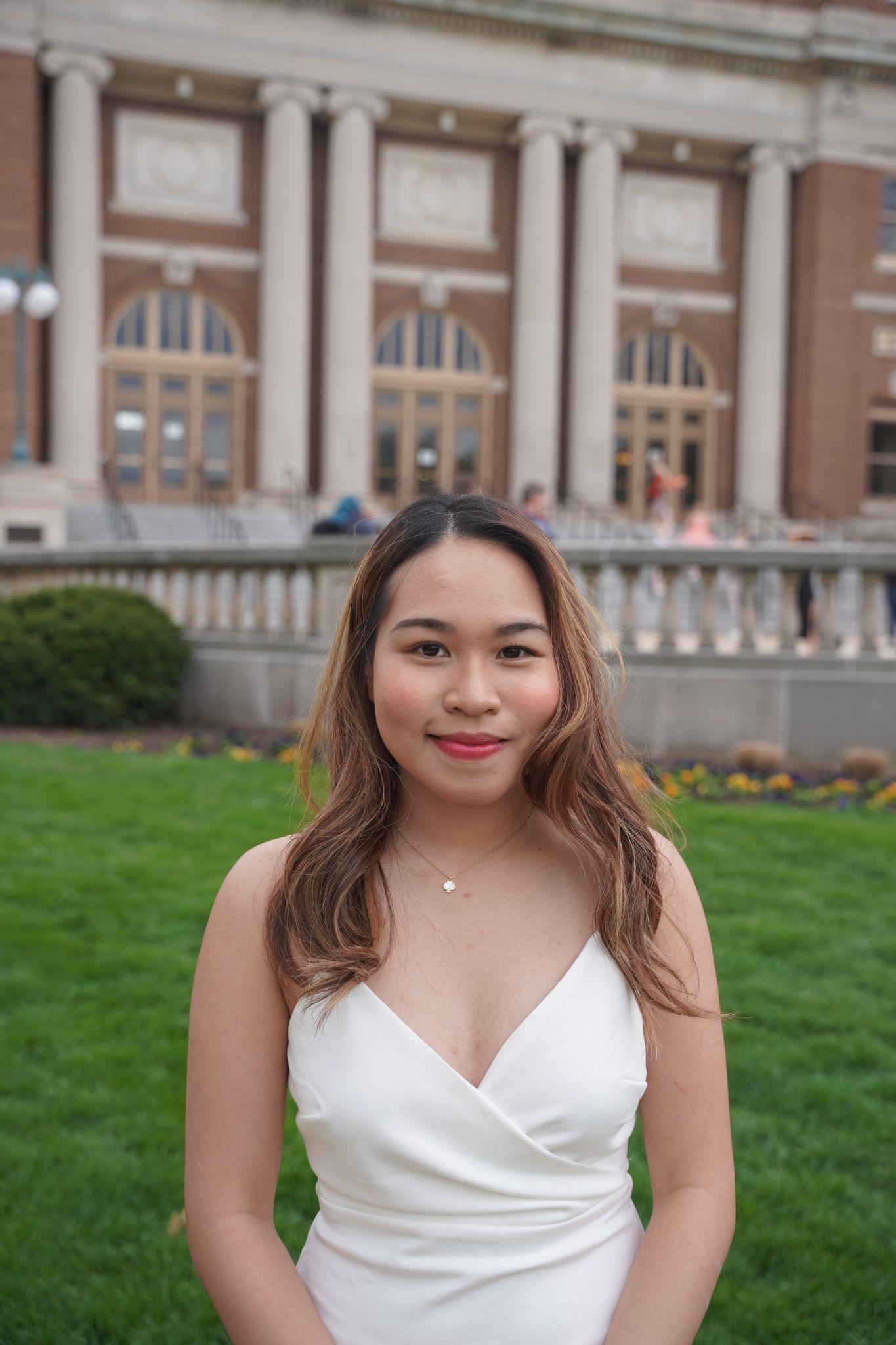 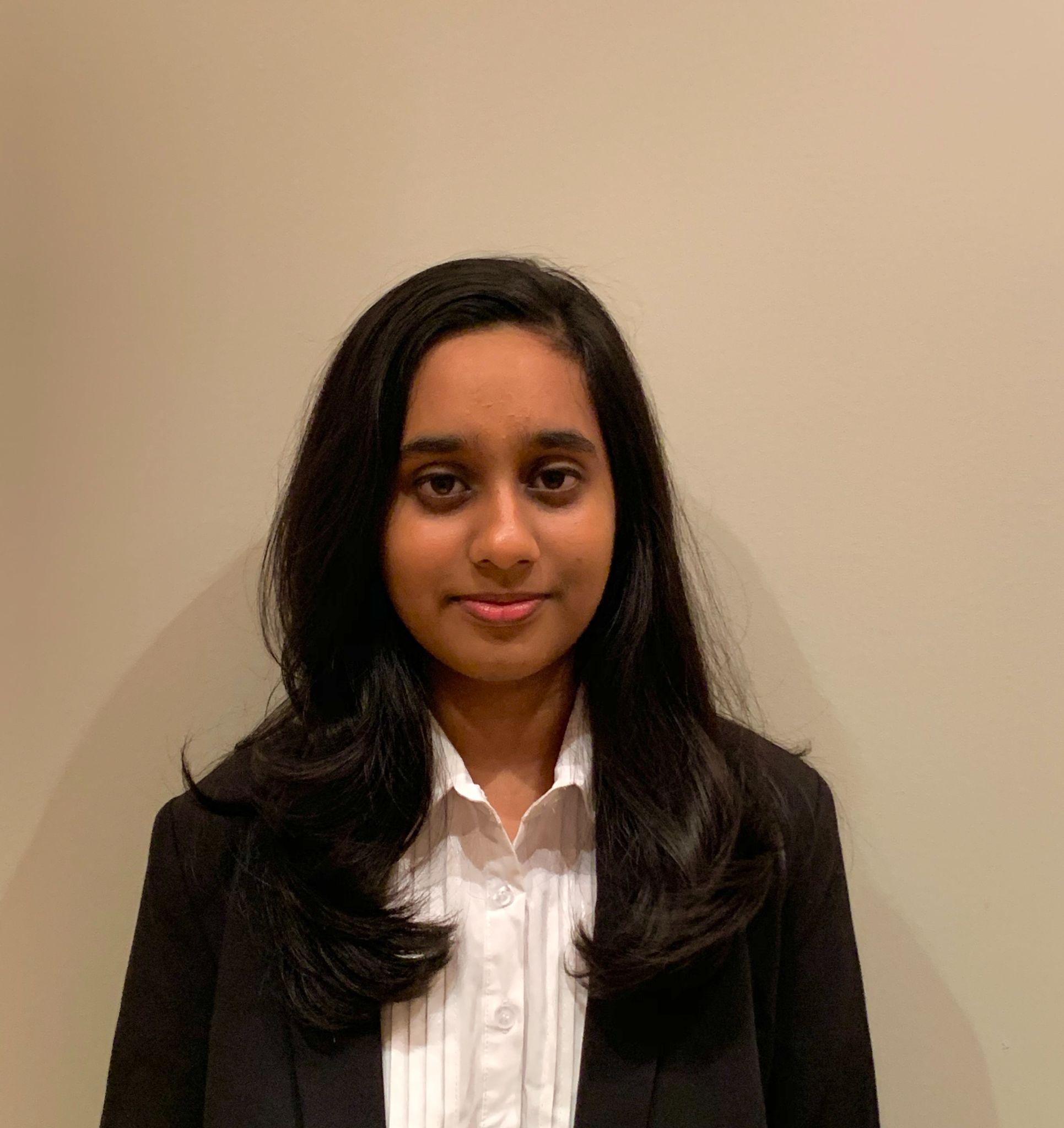 Aishee Mondal
Senior in Computer Engineering
Jeep Kaewla
Senior in Computer Engineering
Sanjana Pingali
Senior in Computer Engineering
ELECTRICAL & COMPUTER ENGINEERING
GRAINGER ENGINEERING
Introduction
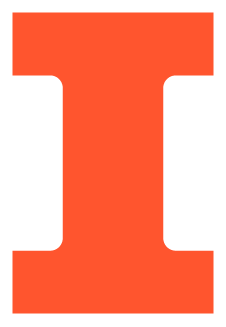 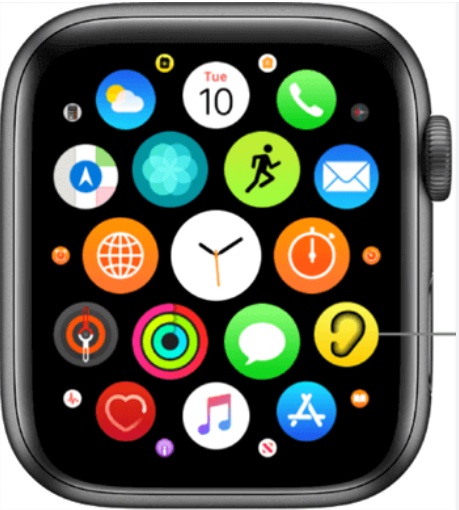 Problem

Older people struggle to communicate health issues, lacking intuitive tech.

No cost effective solutions for monitoring in Elderly Homes and Assisted Living Centers.

Lack of centralized aspect in Smart Health monitoring.

Lack of emergency alerts/notifications sent to a central system.
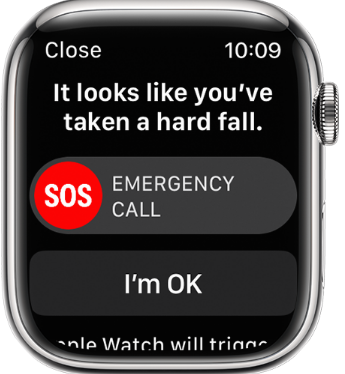 ELECTRICAL & COMPUTER ENGINEERING
GRAINGER ENGINEERING
Introduction
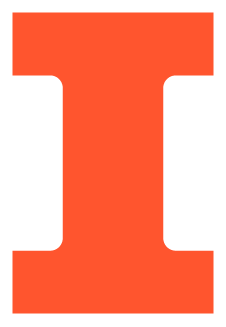 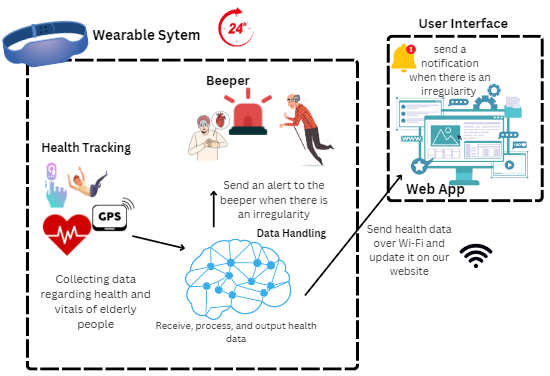 Solution

Cost Effective and innovative solution ($56.73 per node) 

Centralized, continuous monitoring with the web app.

Fast assistance with alarm and notification on app.

Intuitive to use and easy to wear as a belt and wrist band.
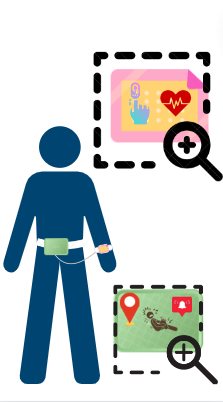 ELECTRICAL & COMPUTER ENGINEERING
GRAINGER ENGINEERING
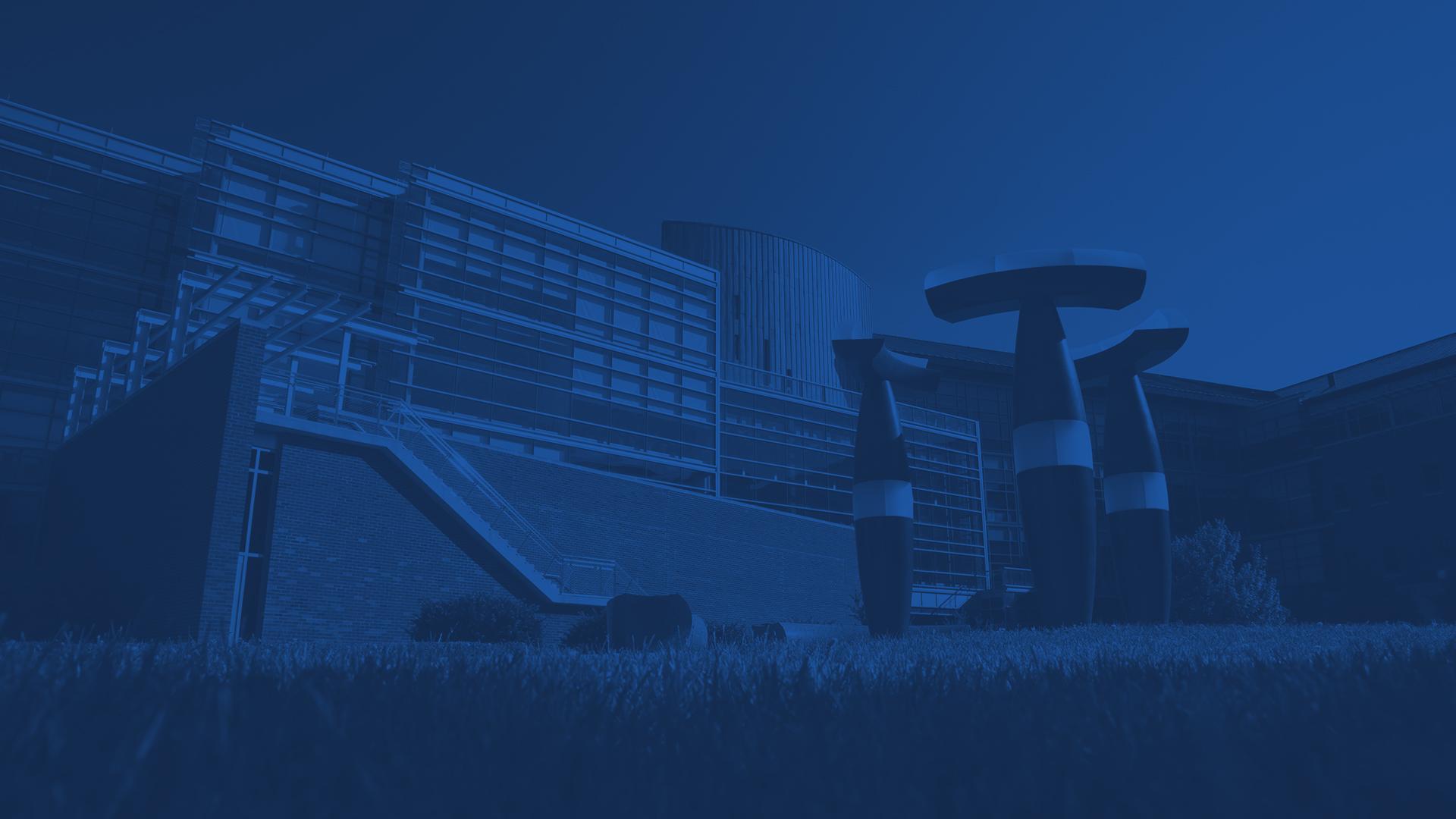 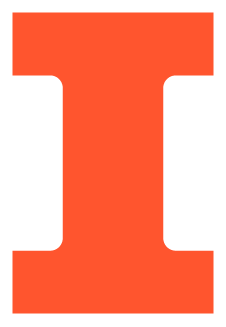 Objectives
ELECTRICAL & COMPUTER ENGINEERING
GRAINGER ENGINEERING
Objective
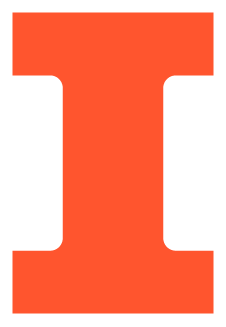 High Level Requirement 1

This device can monitor heart rate, blood oxygen level, GPS location, and fall detection of the person and enables the staff to view these results through the web application within 90 seconds ± 30 seconds of measurement.
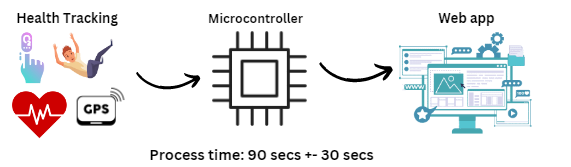 ELECTRICAL & COMPUTER ENGINEERING
GRAINGER ENGINEERING
Objective
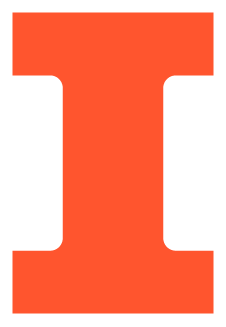 High Level Requirement 2

A notification is sent to the web application within 90 seconds ± 30 seconds when an irregularity is observed for a specific elderly person. These irregularities include the following: The heart rate is less than 40 BPM or greater than 150 BPM, the blood oxygen level is less than 96%, or a fall is detected, and the person is immobile for more than 30 seconds.
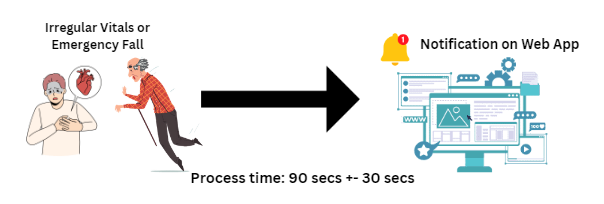 ELECTRICAL & COMPUTER ENGINEERING
GRAINGER ENGINEERING
Objective
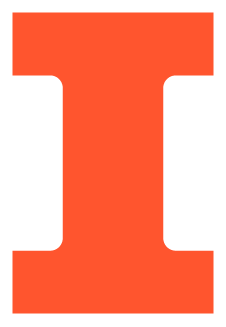 High Level Requirement 3



The beeper on the belt emits an alert to attract immediate attention within 30 seconds  ± 10 seconds of an irregularity (as defined above in the first high-level requirement) being detected.
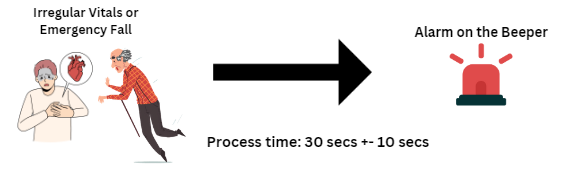 ELECTRICAL & COMPUTER ENGINEERING
GRAINGER ENGINEERING
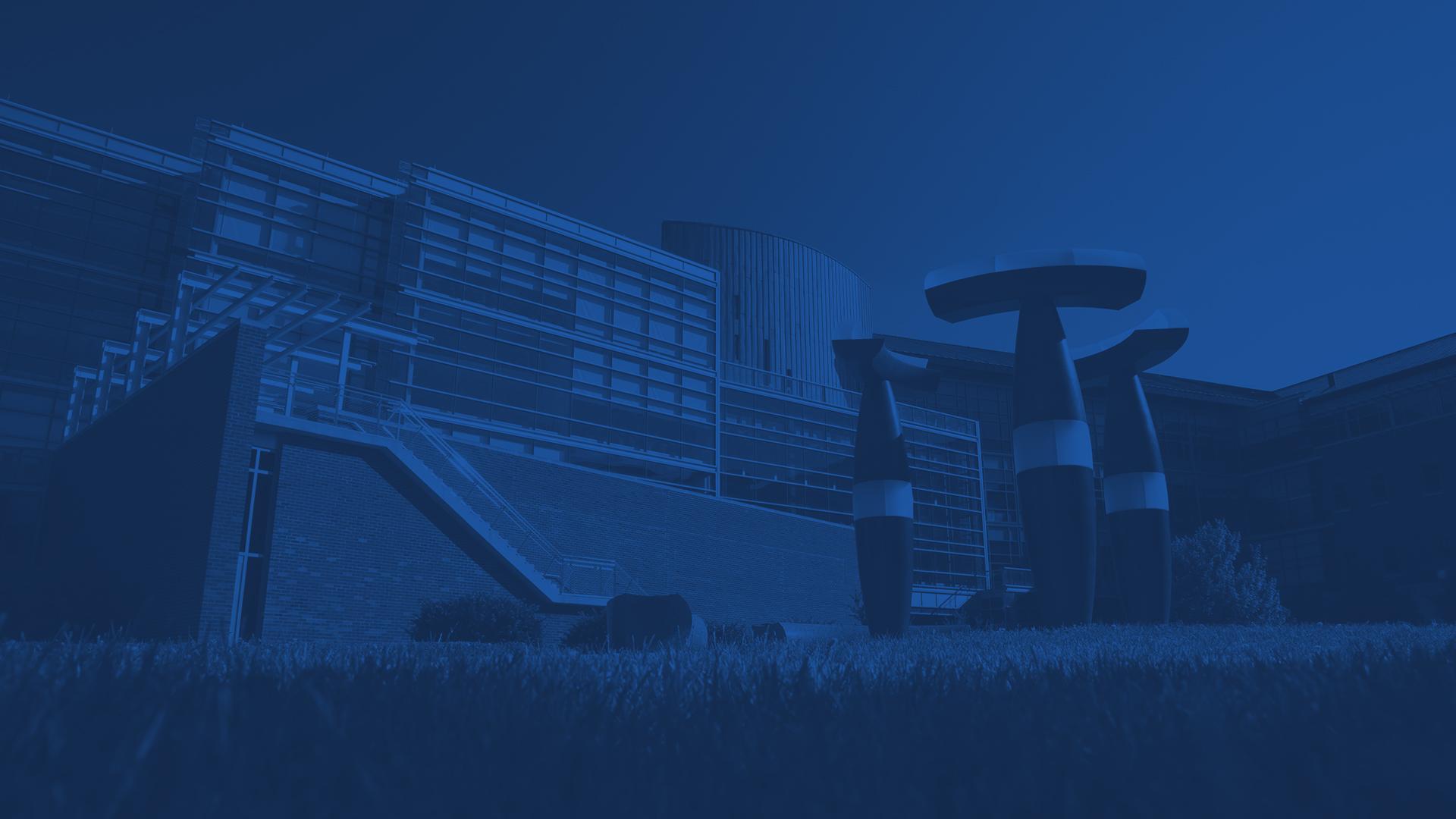 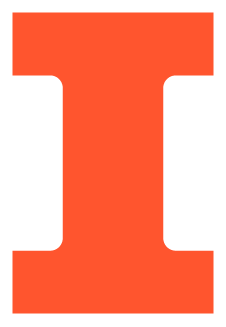 Design
ELECTRICAL & COMPUTER ENGINEERING
GRAINGER ENGINEERING
Design
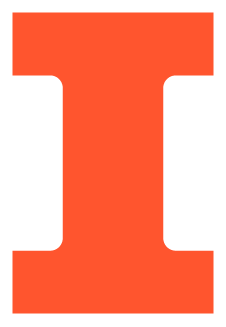 Block Diagram
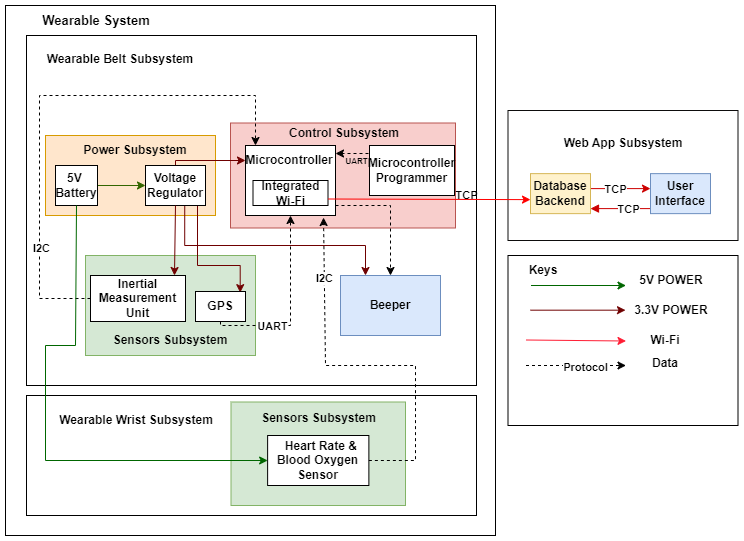 ELECTRICAL & COMPUTER ENGINEERING
GRAINGER ENGINEERING
Design
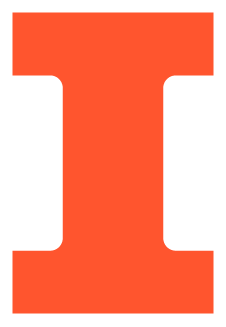 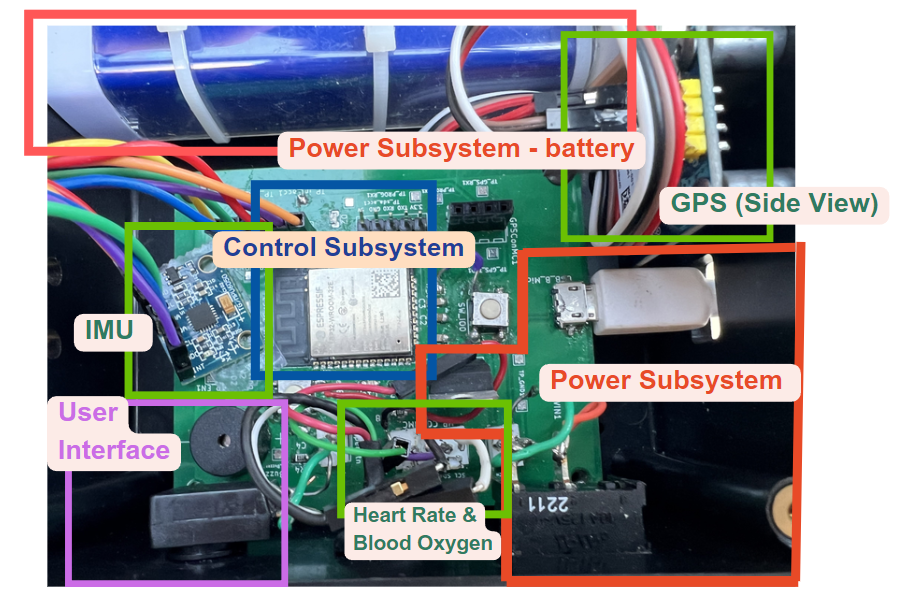 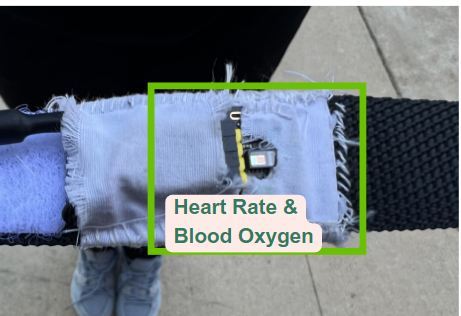 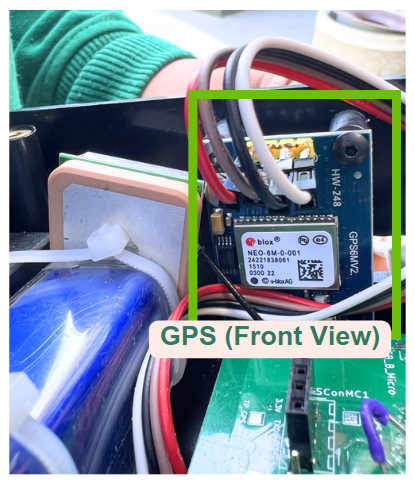 ELECTRICAL & COMPUTER ENGINEERING
GRAINGER ENGINEERING
Design
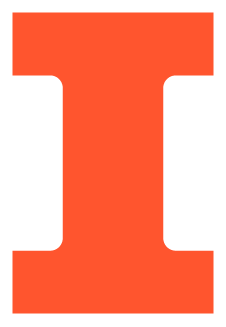 Physical Design
Worn Device
Enclosed Heart Rate Sensor
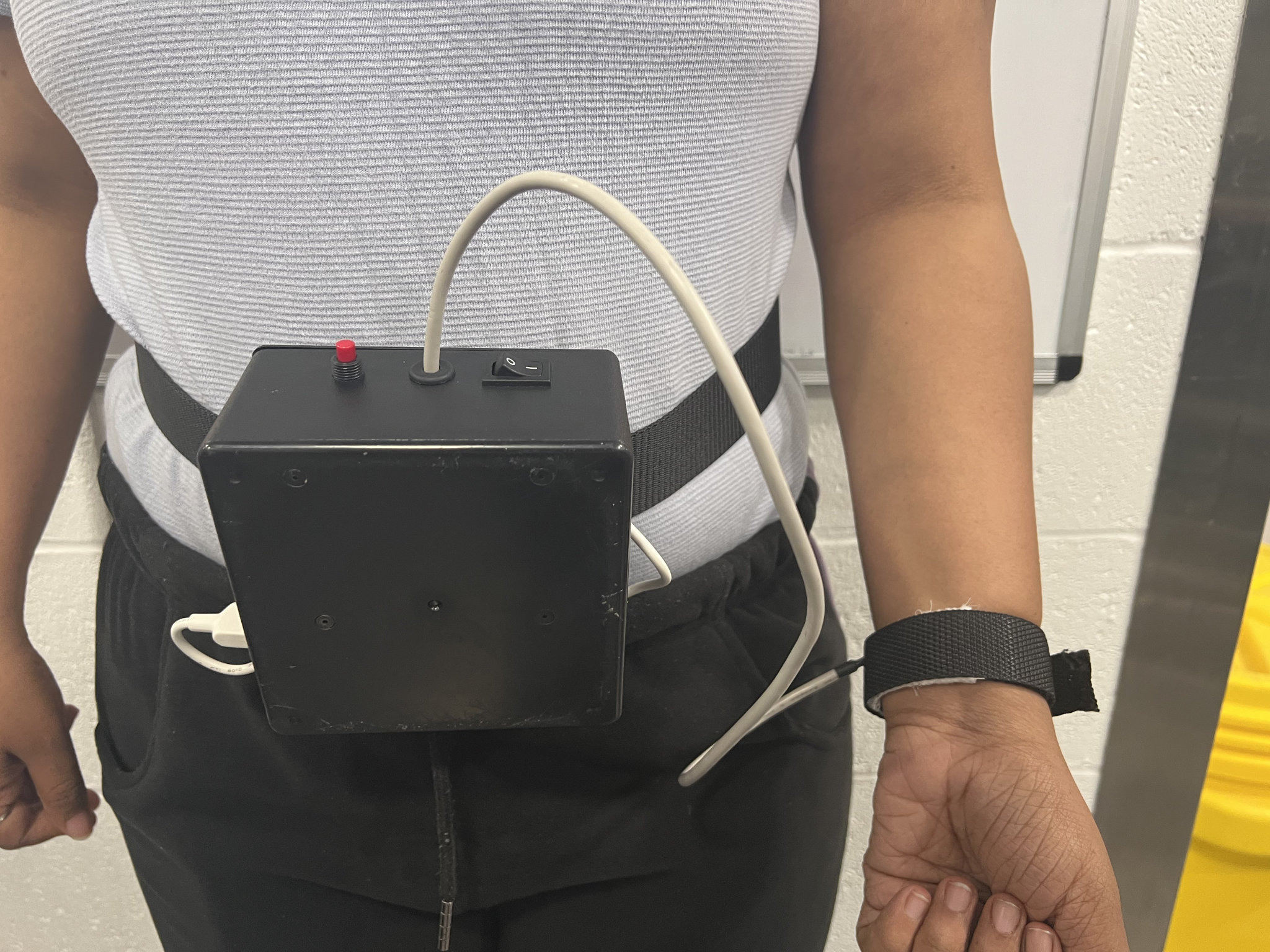 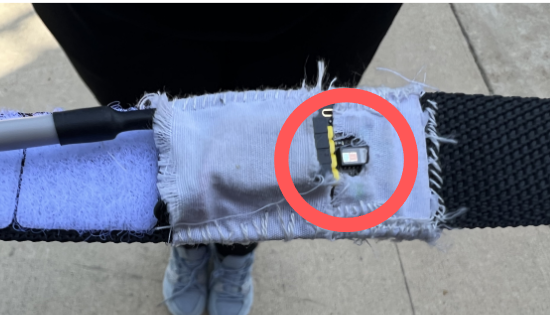 Back View
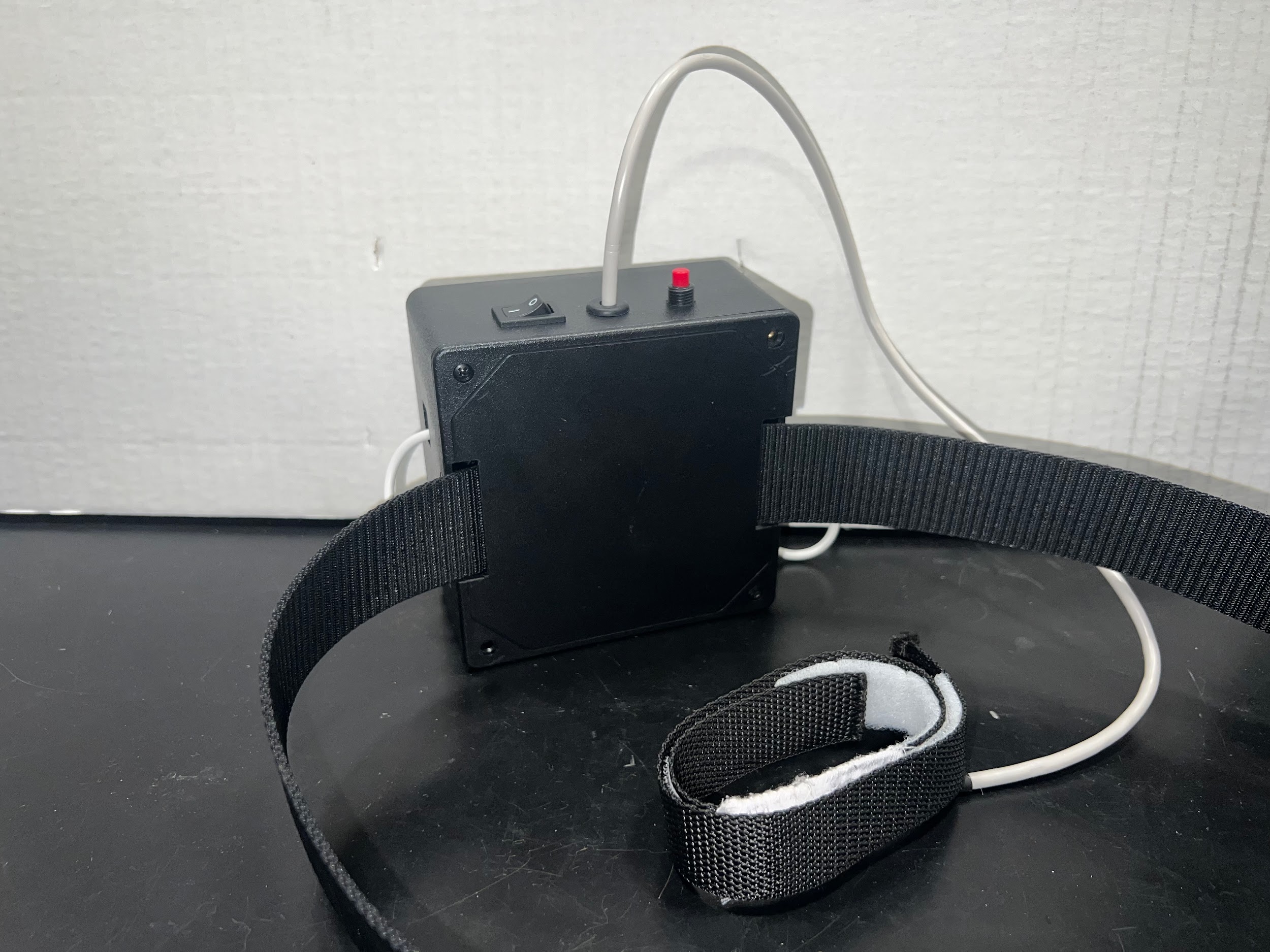 Side View
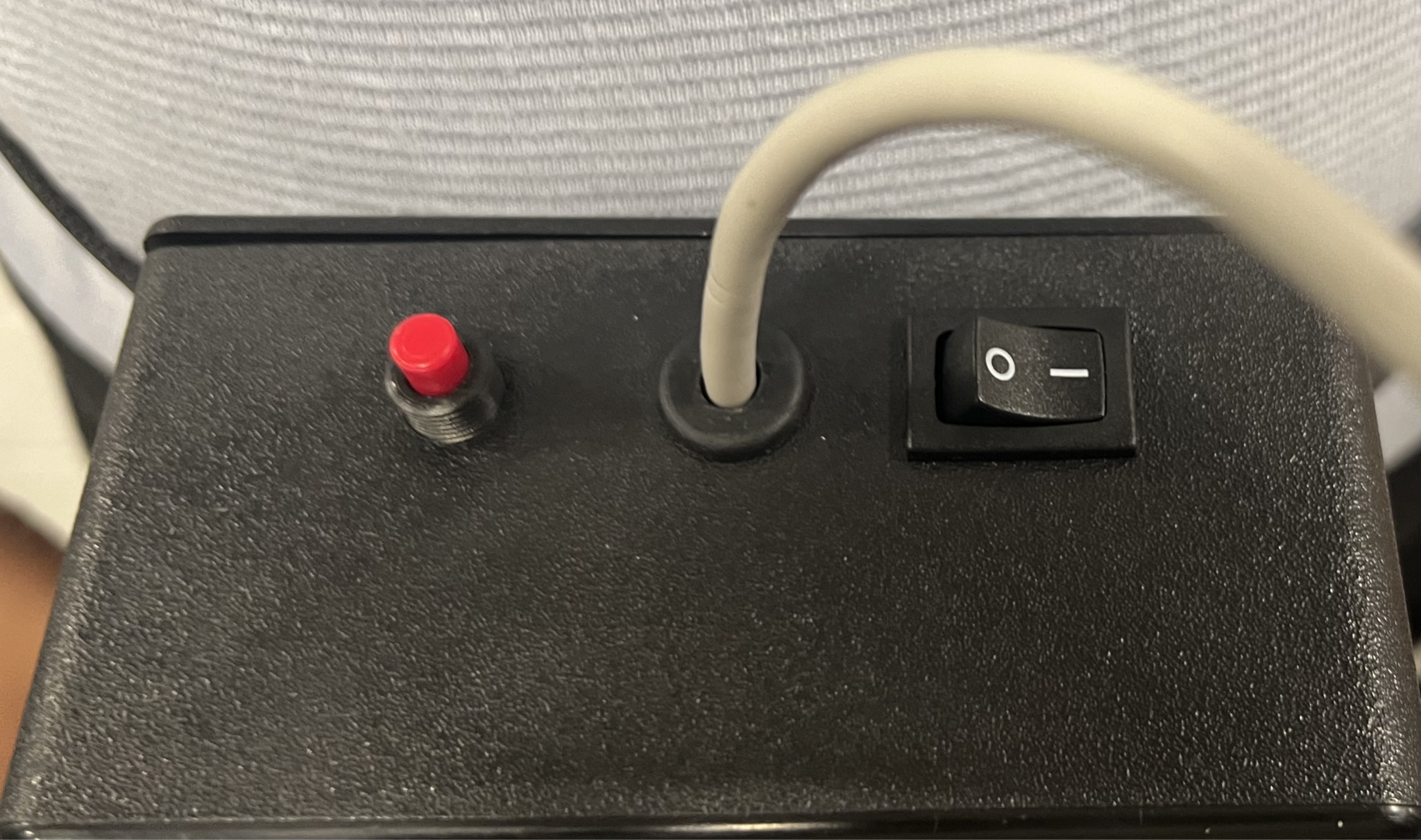 ELECTRICAL & COMPUTER ENGINEERING
GRAINGER ENGINEERING
Design
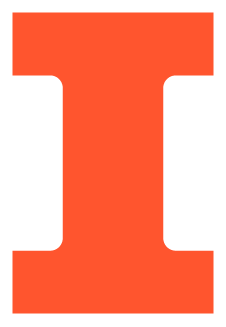 Web Application Interface - Centralized Monitoring
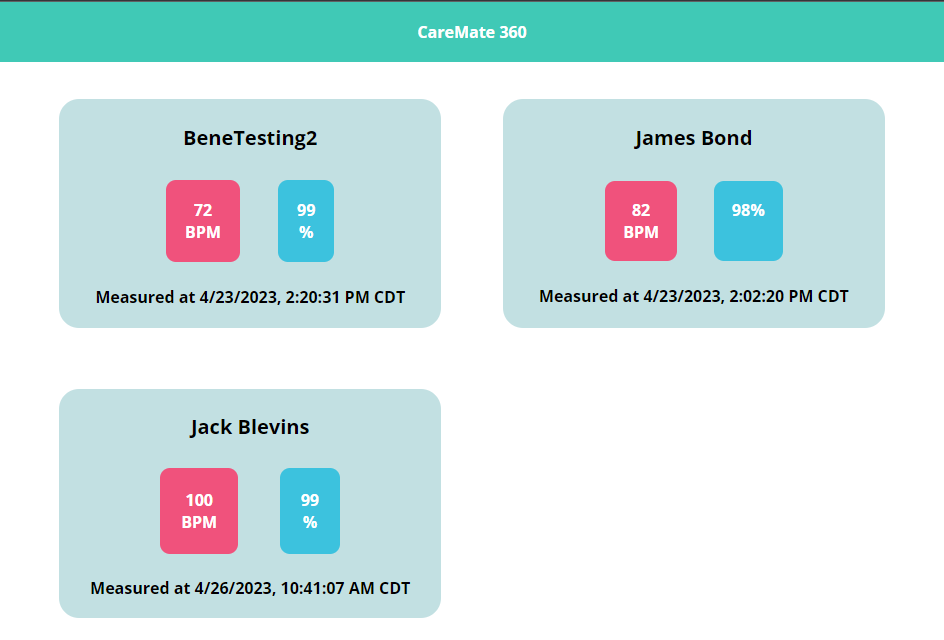 ELECTRICAL & COMPUTER ENGINEERING
GRAINGER ENGINEERING
Design
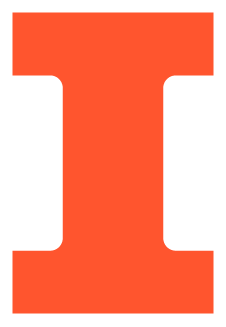 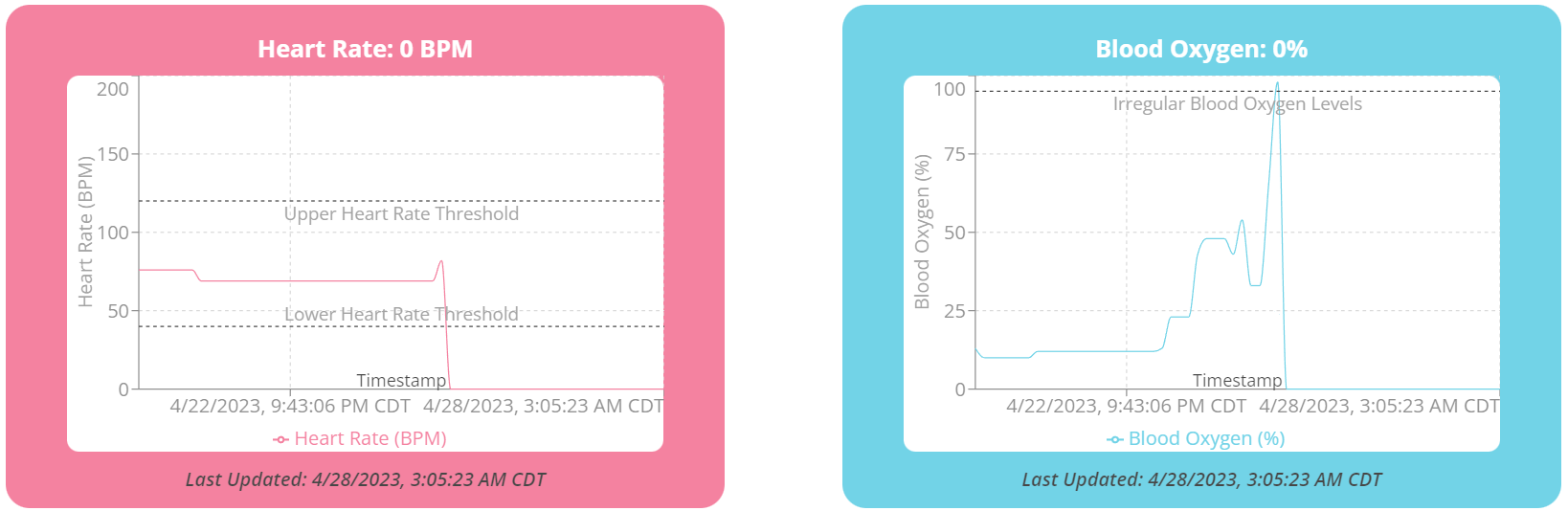 Web Application Interface 
-
Health Trends
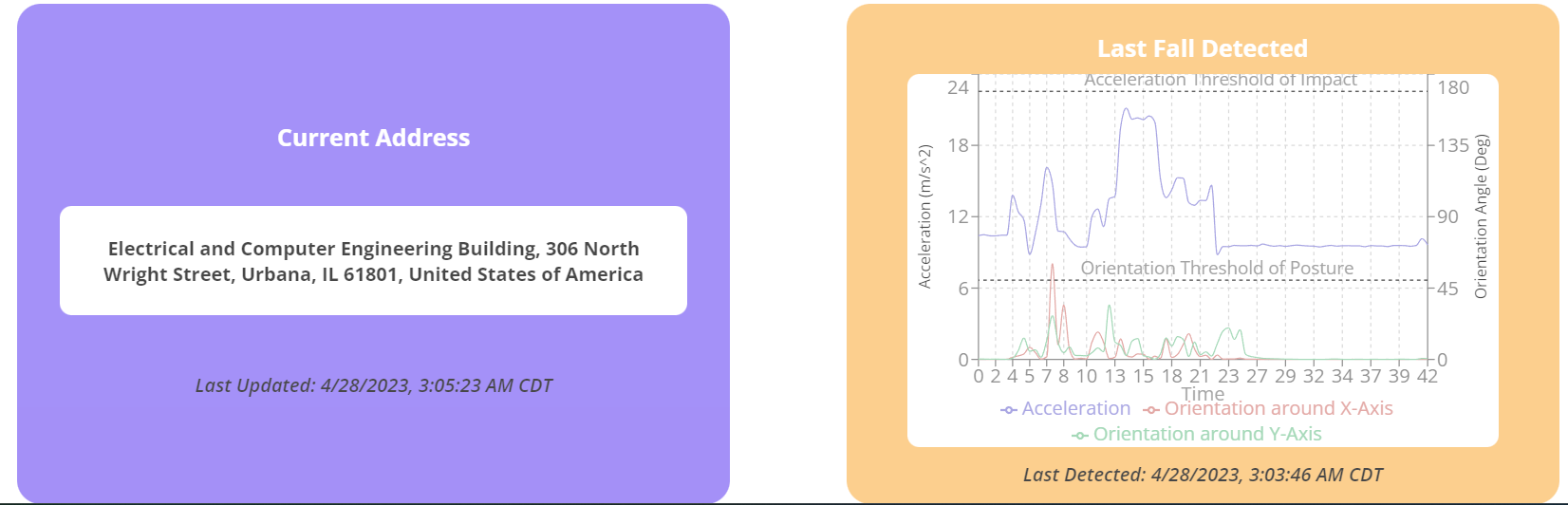 ELECTRICAL & COMPUTER ENGINEERING
GRAINGER ENGINEERING
Design
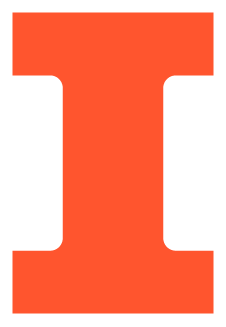 Web Application Interface - Notification System
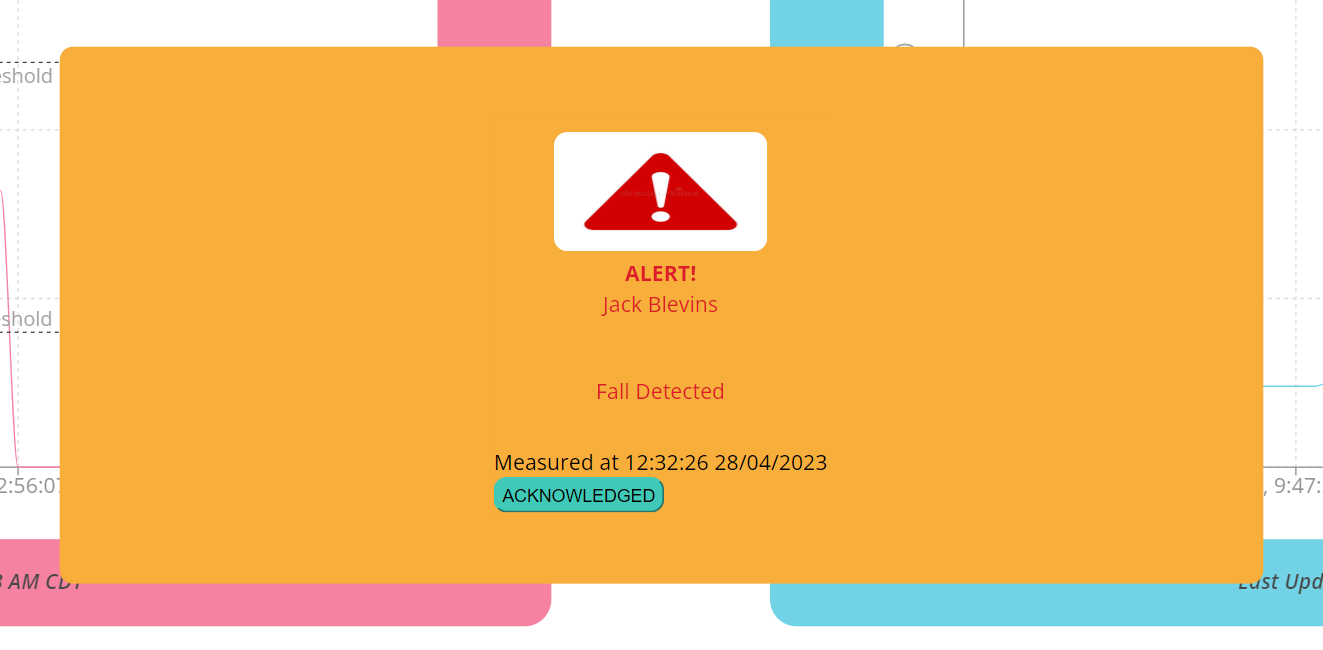 ELECTRICAL & COMPUTER ENGINEERING
GRAINGER ENGINEERING
Design
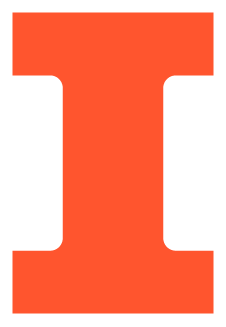 Demonstration Video
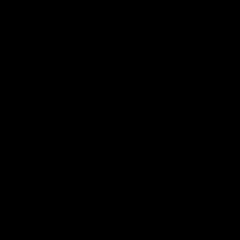 ELECTRICAL & COMPUTER ENGINEERING
GRAINGER ENGINEERING
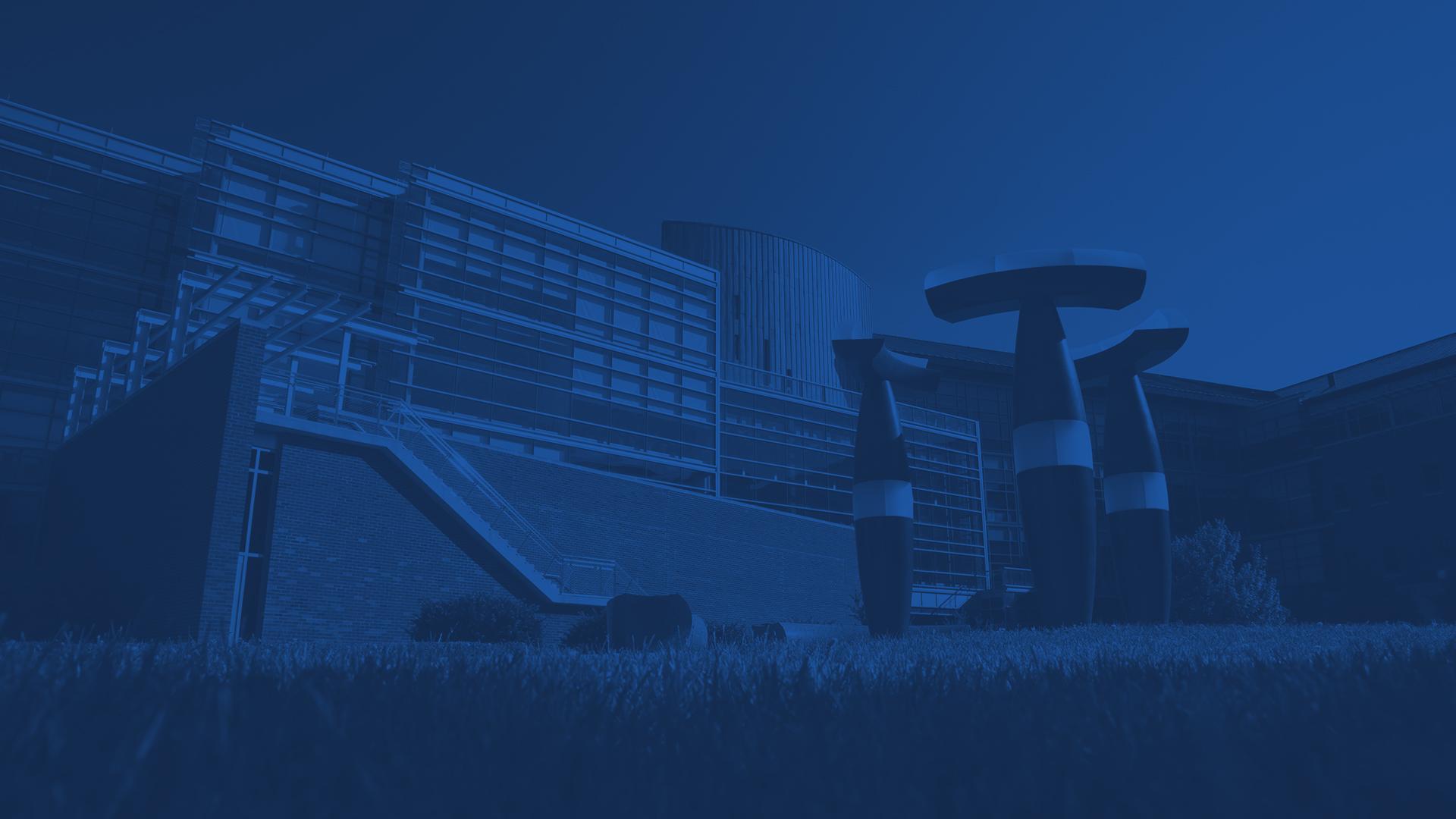 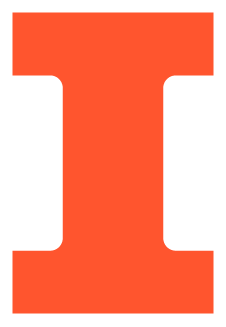 Sensors Subsystem
ELECTRICAL & COMPUTER ENGINEERING
GRAINGER ENGINEERING
Sensor Subsystem
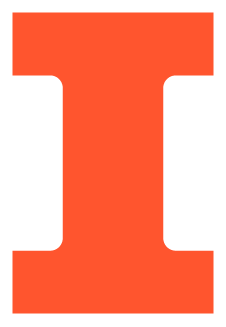 Heart Rate Monitor and Blood Oxygen
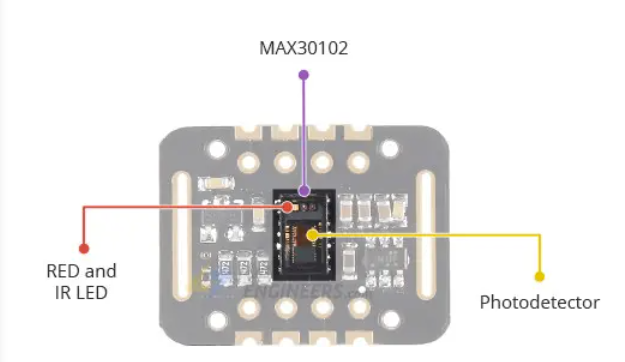 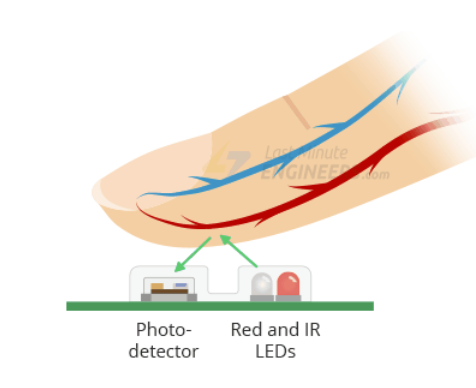 ELECTRICAL & COMPUTER ENGINEERING
GRAINGER ENGINEERING
Sensor Subsystem
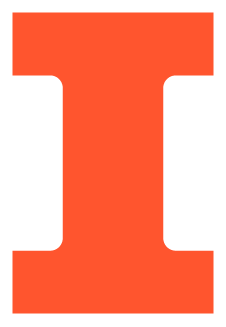 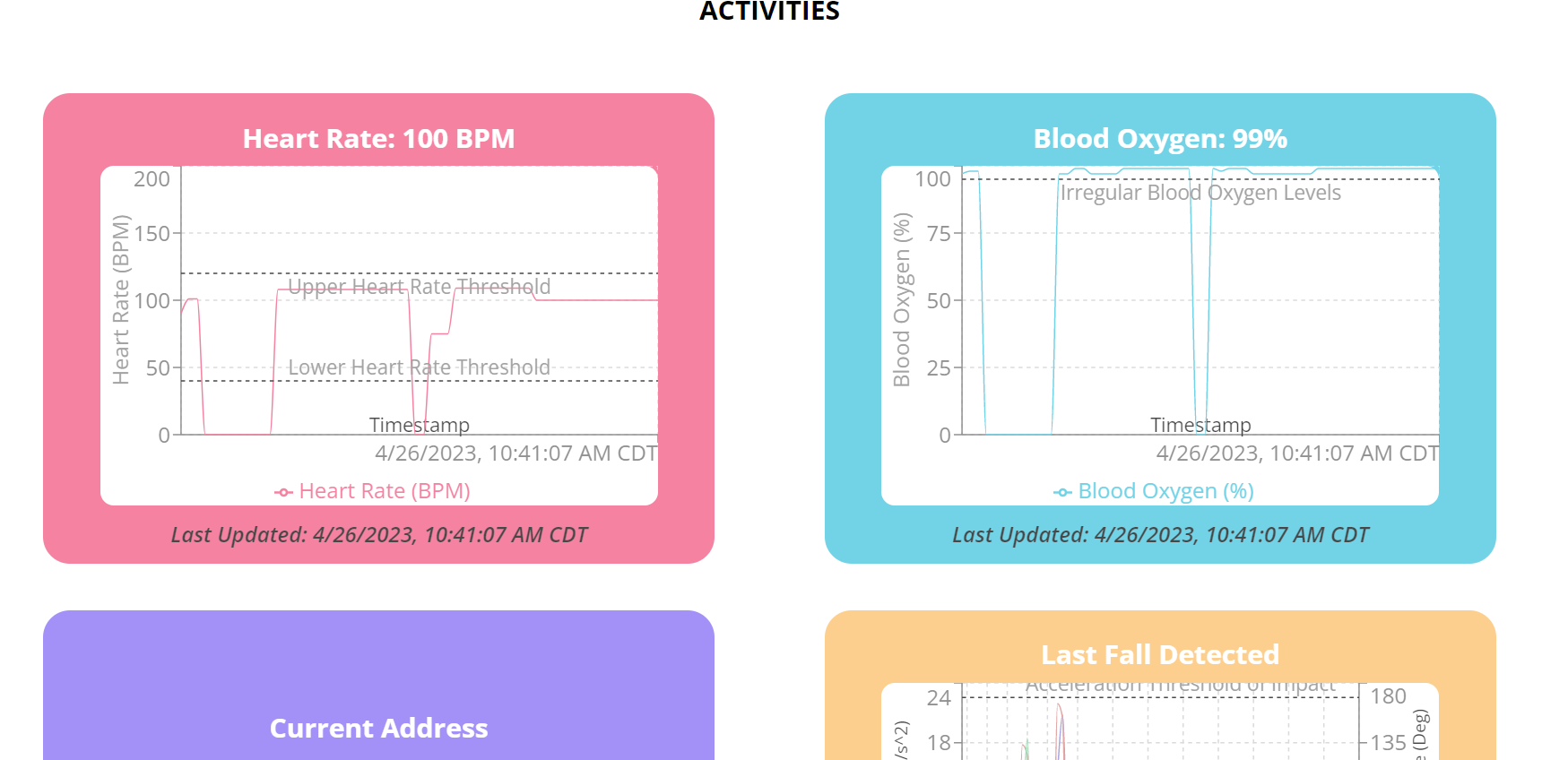 Output and Results

The MAX30102 will collect reflected InfraRed and Red LED values.

The photodetector uses this to determine the how oxygenated hemoglobin is and the amount of oxygen absorbed by the blood.

These values are converted into Beats per minute and blood oxygen percentages.

Compared with heart rate and blood oxygen readings from oximeter to measure accuracy.
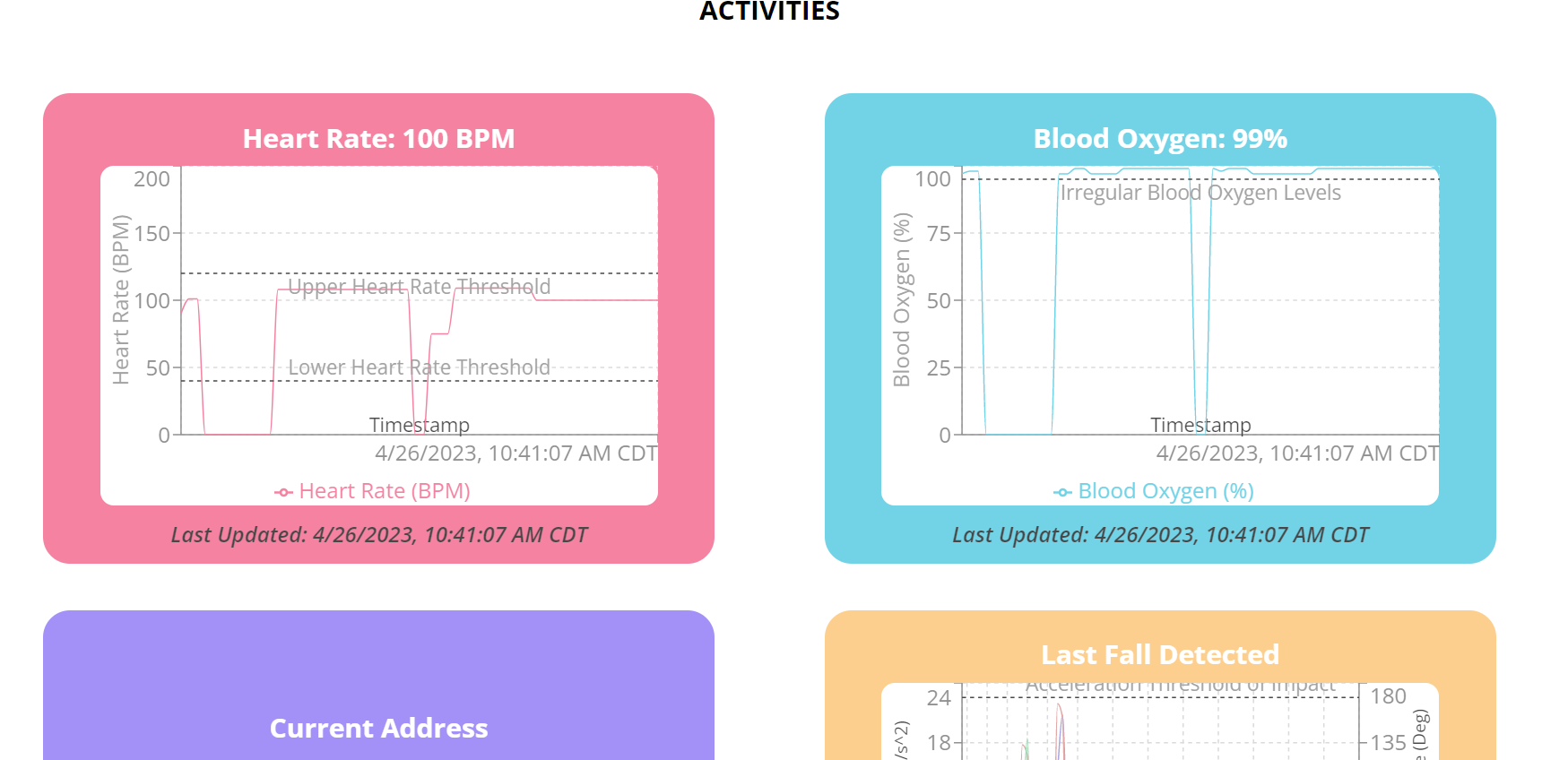 ELECTRICAL & COMPUTER ENGINEERING
GRAINGER ENGINEERING
Sensor Subsystem
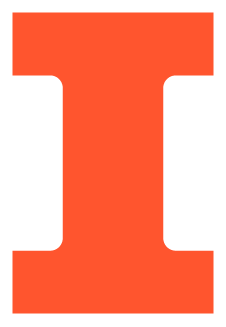 Heart Rate and Blood Oxygen
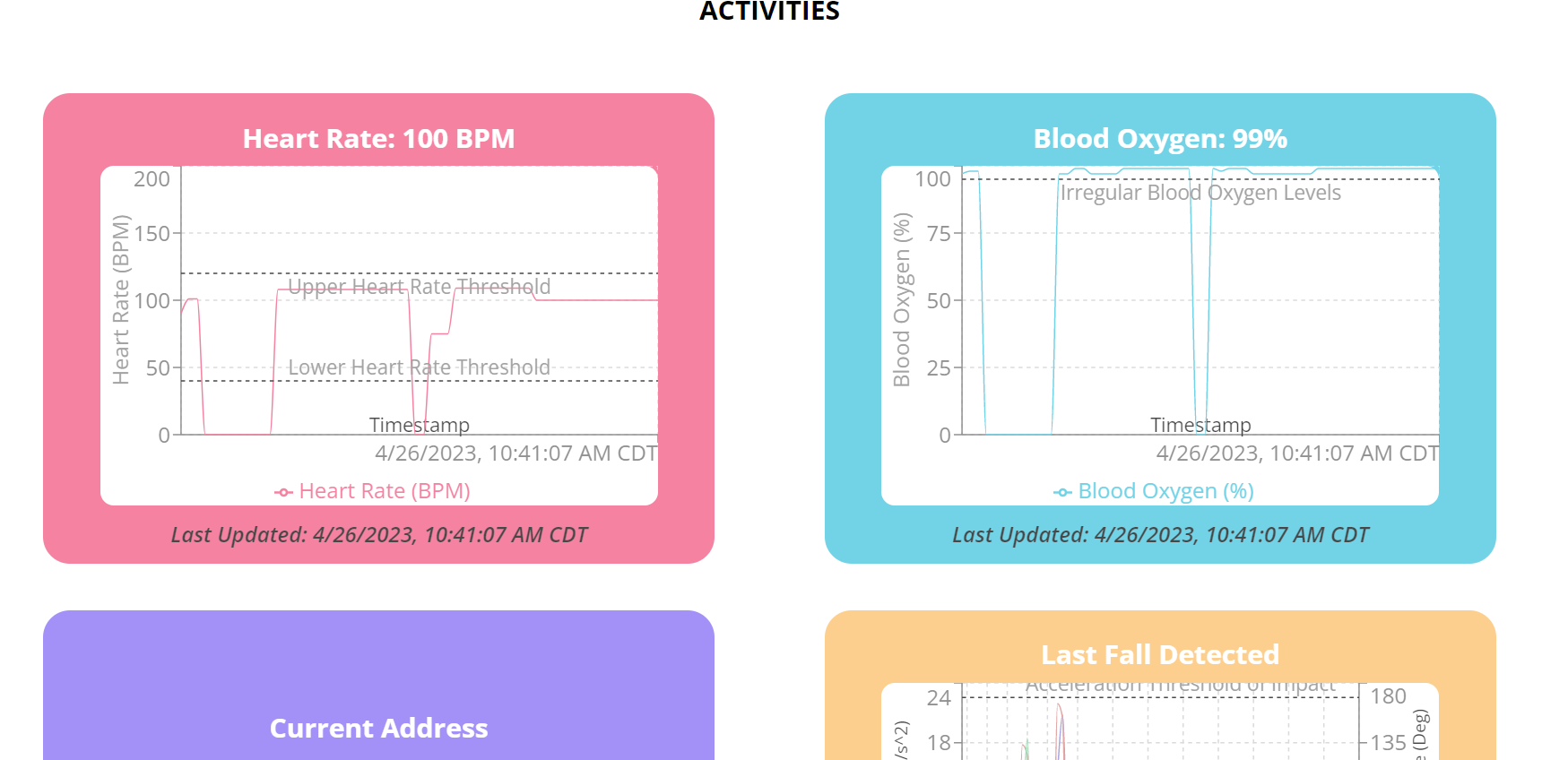 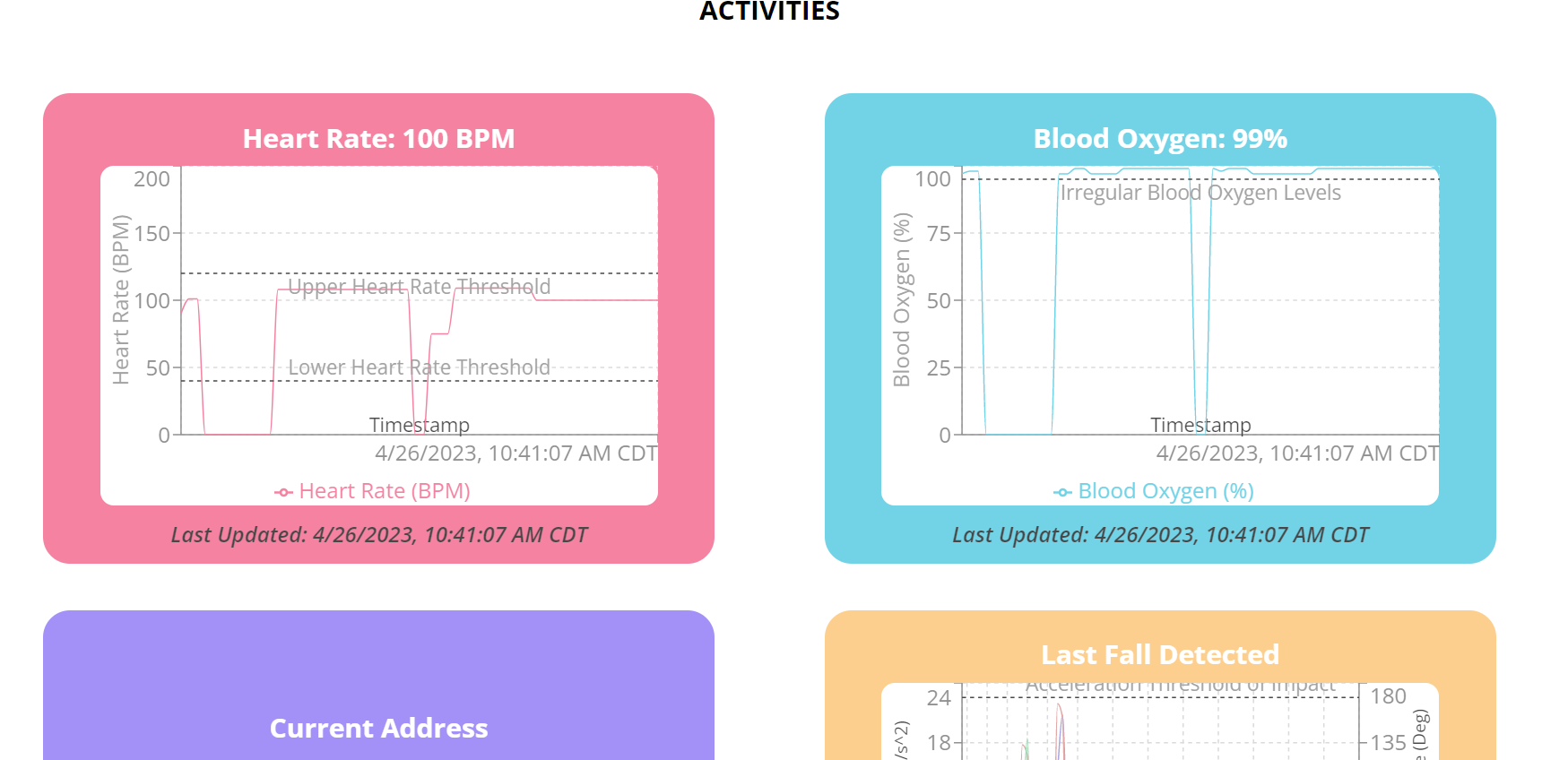 ELECTRICAL & COMPUTER ENGINEERING
GRAINGER ENGINEERING
Sensor Subsystem
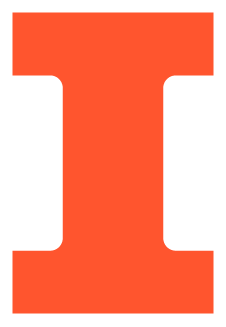 Requirement and Verification
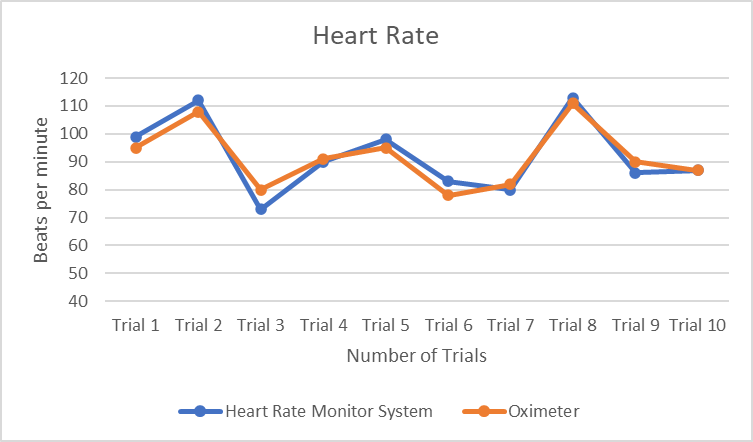 ELECTRICAL & COMPUTER ENGINEERING
GRAINGER ENGINEERING
Sensor Subsystem
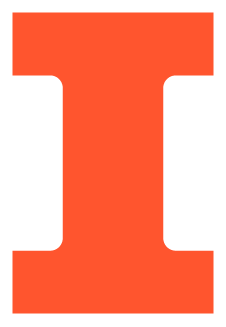 Requirement and Verification
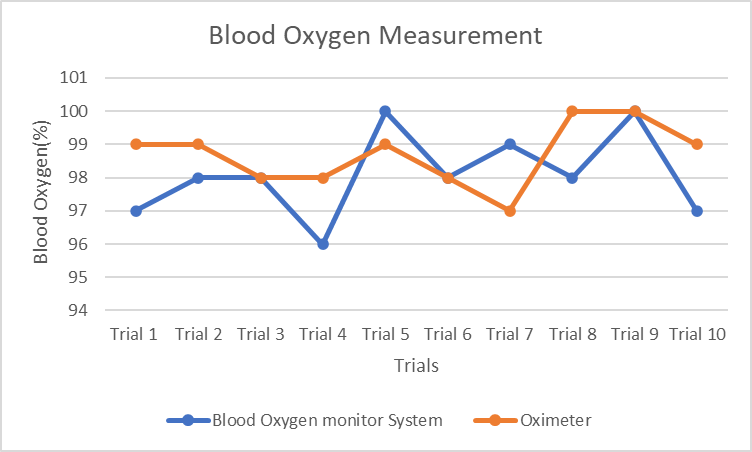 ELECTRICAL & COMPUTER ENGINEERING
GRAINGER ENGINEERING
Sensor Subsystem
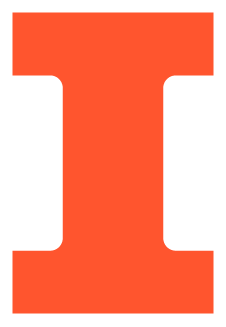 Inertial Measurement Unit (IMU)

Collect the data we need for our fall detection algorithm
Use I2C protocol

Inputs to the Fall Detection Algorithm

Root mean square acceleration

Roll and Pitch Angles
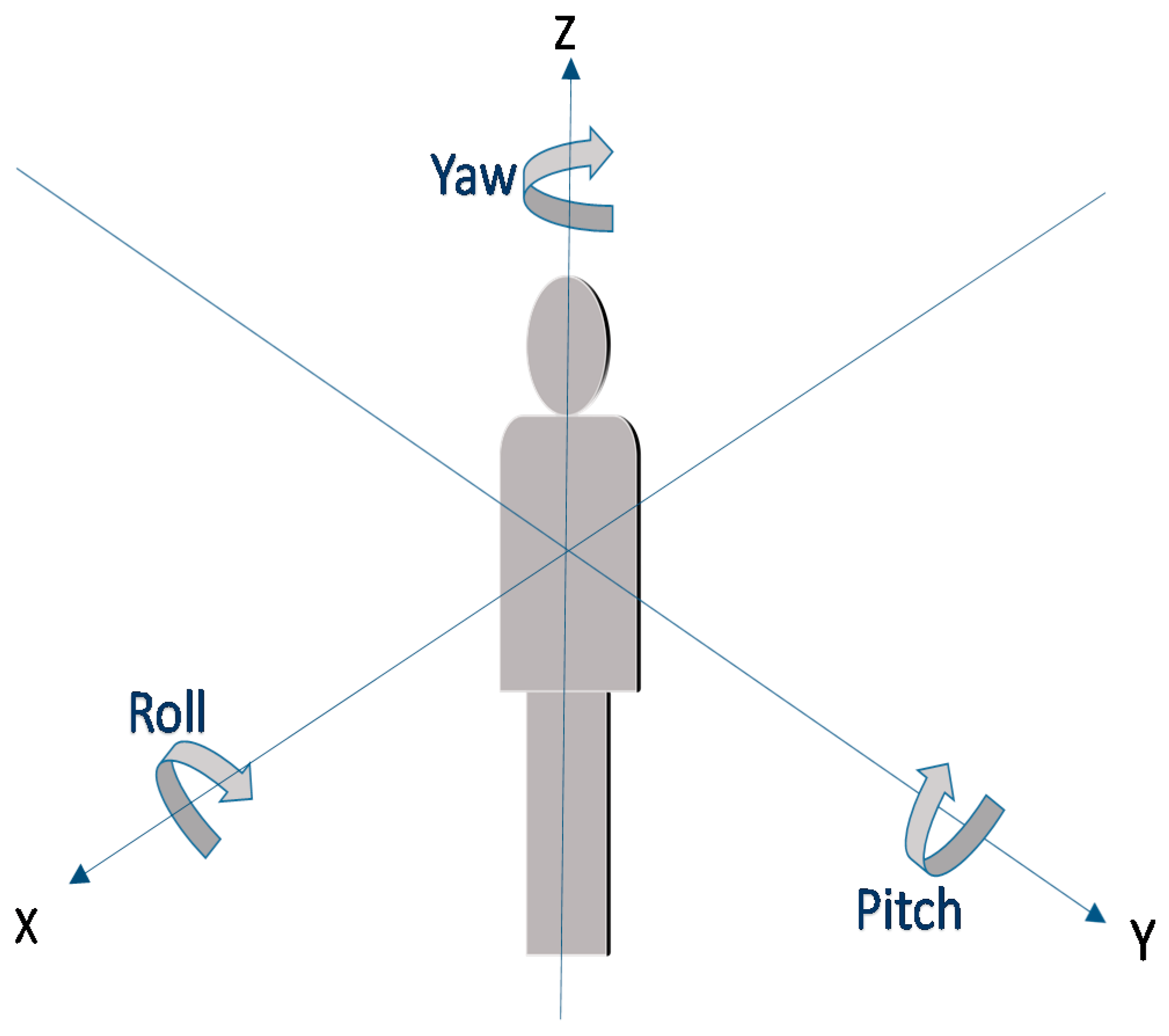 ELECTRICAL & COMPUTER ENGINEERING
GRAINGER ENGINEERING
Sensor Subsystem : Inertial Measurement Unit
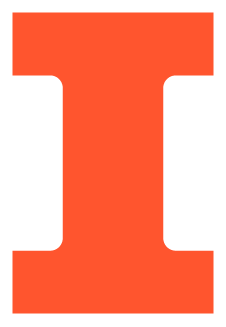 Falling
Fall Detection Algorithm

For a fall to be detected these conditions must be true: 

Detects a sudden change in the root mean square of magnitude greater than 1.5 * Gravity ~14.715 m/s^2 (Impact Phase)

Followed by a sudden change in orientation in pitch or yaw greater than 50 degrees in less than 2 seconds (Posture Phase)
Needed to differentiate a fall from jumping and running 

Remains immobile for 30 seconds (Immobility Phase)
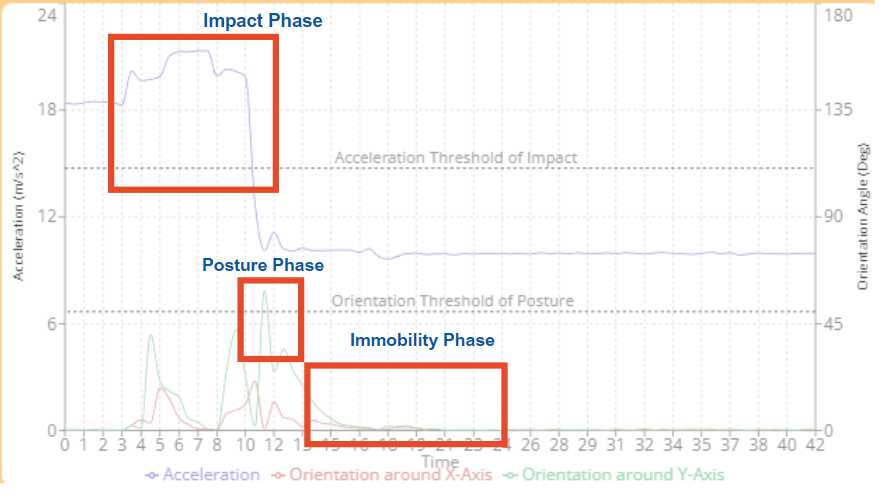 Jumping
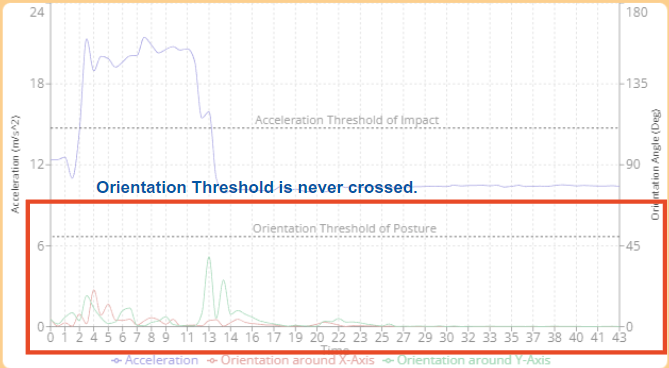 ELECTRICAL & COMPUTER ENGINEERING
GRAINGER ENGINEERING
Sensor Subsystem : Inertial Measurement Unit
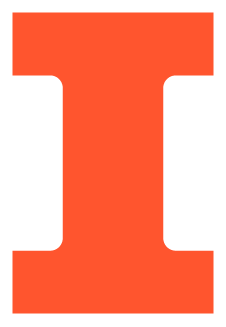 Fall Detection Algorithm - Falling Graph
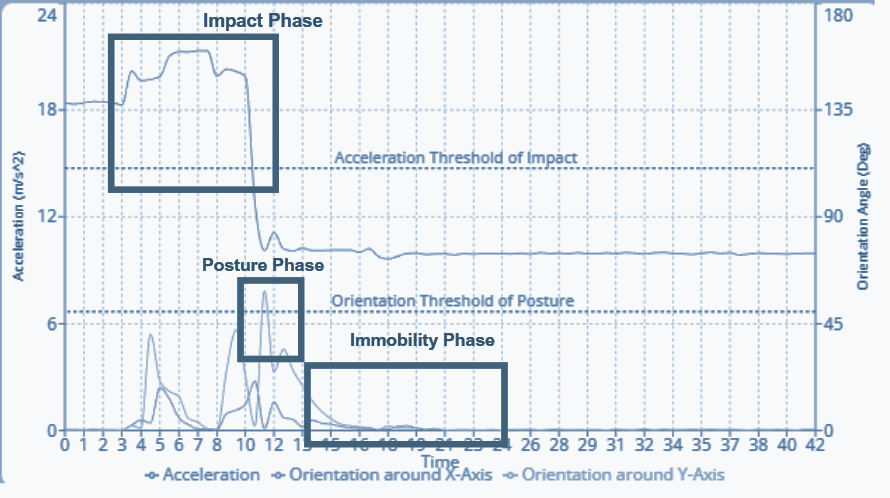 ELECTRICAL & COMPUTER ENGINEERING
GRAINGER ENGINEERING
Sensor Subsystem : Inertial Measurement Unit
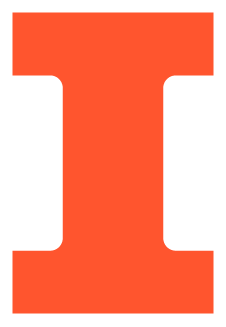 Fall Detection Algorithm - Jumping Graph
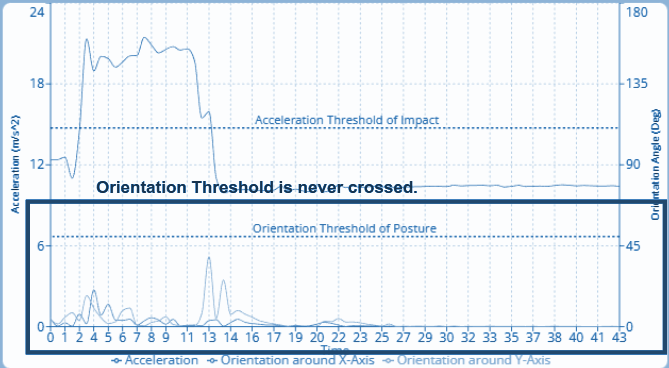 ELECTRICAL & COMPUTER ENGINEERING
GRAINGER ENGINEERING
Sensor Subsystem : Inertial Measurement Unit
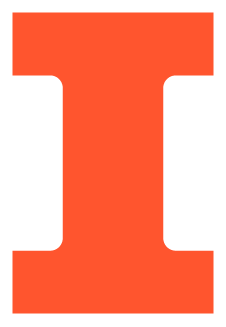 Output

Stored the last 80 entries before the fall occurred to be displayed on the graph in our web application
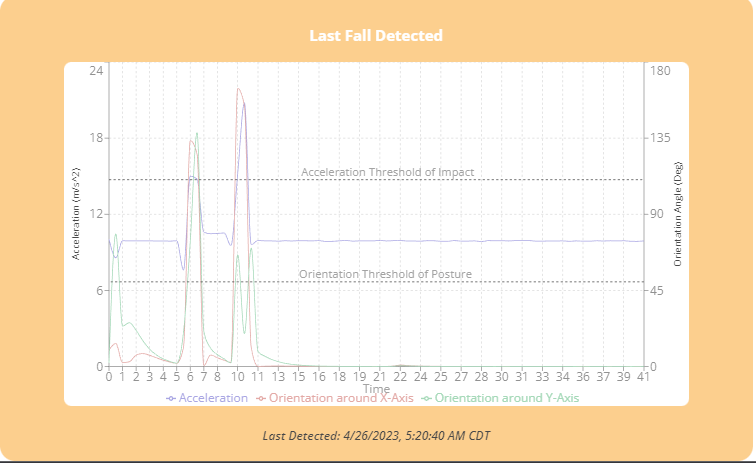 ELECTRICAL & COMPUTER ENGINEERING
GRAINGER ENGINEERING
Sensor Subsystem : Inertial Measurement Unit
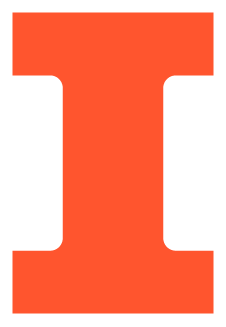 Requirement and Verification

Results: 
10 successes in 12 trials
83.33% accuracy
Key
F: Forward
B: Backward
L: Left
R: Right
ELECTRICAL & COMPUTER ENGINEERING
GRAINGER ENGINEERING
Sensor Subsystem
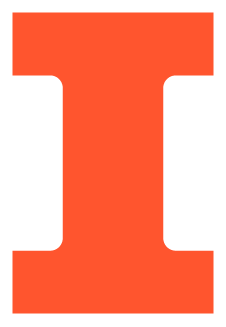 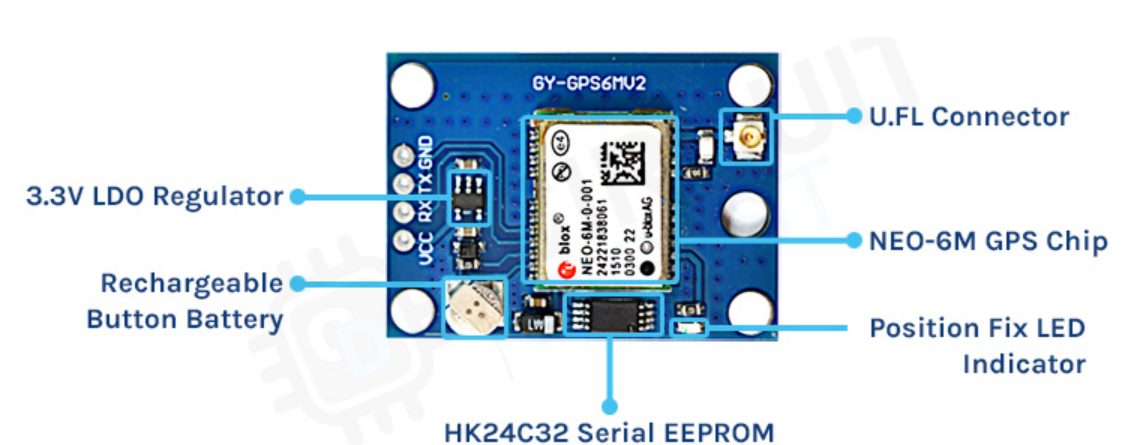 GPS

NEO-6MV2 GPS chip with high accuracy of 2.5m
Voltage rating of 2.5-3.6V (supplied with 3.3V)
NEO6M chip tracks 22 satellite over 50 channels
Power save mode : 45mA supply current

Ceramic patch antenna connected to GPS (-161dB sensitive antenna)

UART Communication Protocol with the Microcontroller
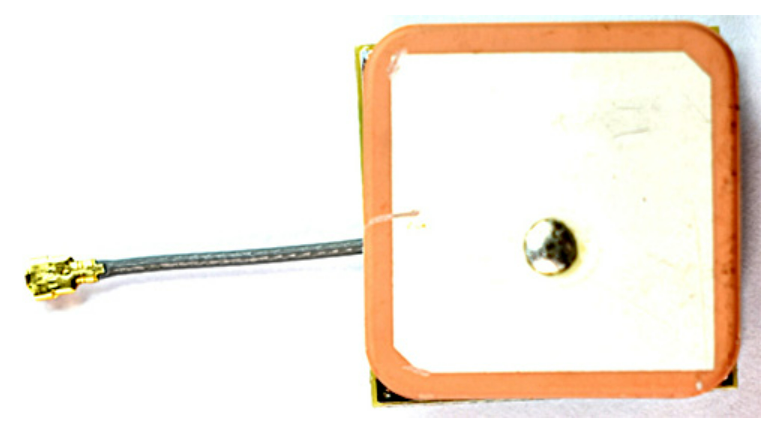 ELECTRICAL & COMPUTER ENGINEERING
GRAINGER ENGINEERING
Sensor Subsystem : GPS
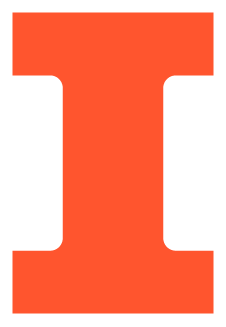 GPS
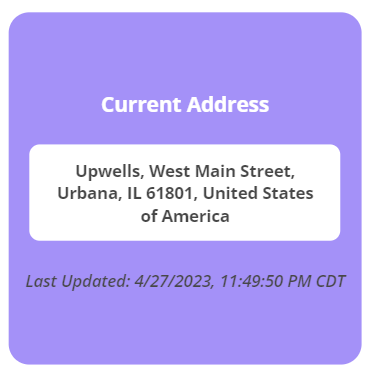 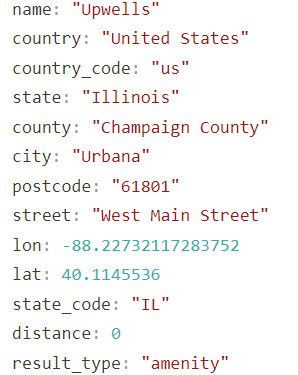 Address displayed on the Web Application
Output from the API on searching with latitude and longitude
ELECTRICAL & COMPUTER ENGINEERING
GRAINGER ENGINEERING
Sensor Subsystem: GPS
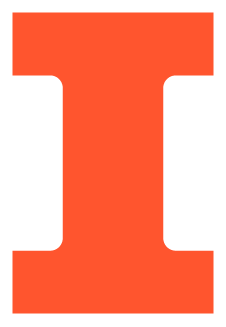 Requirement and Verification
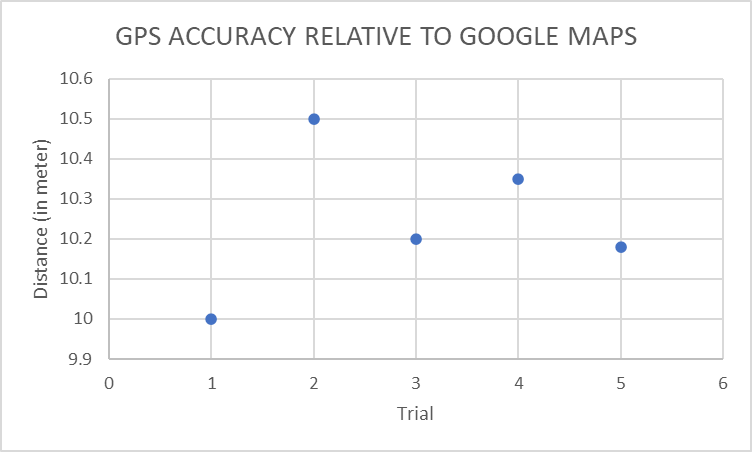 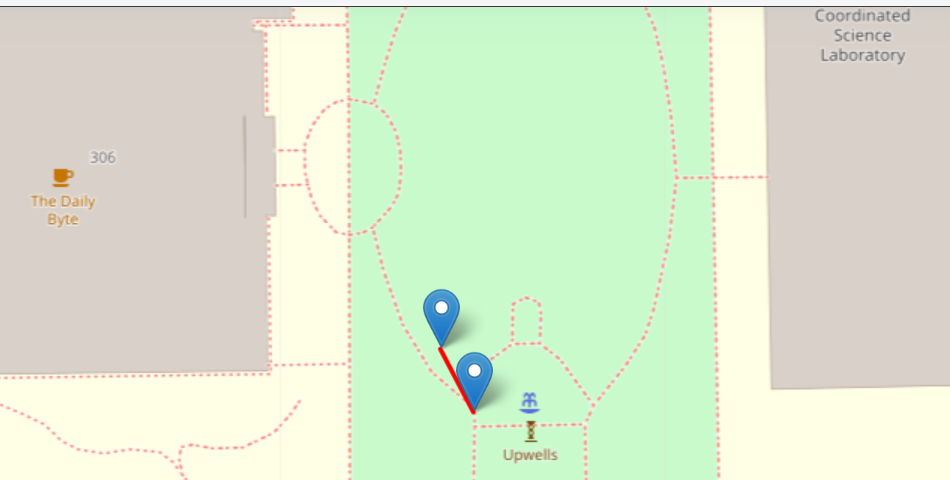 ELECTRICAL & COMPUTER ENGINEERING
GRAINGER ENGINEERING
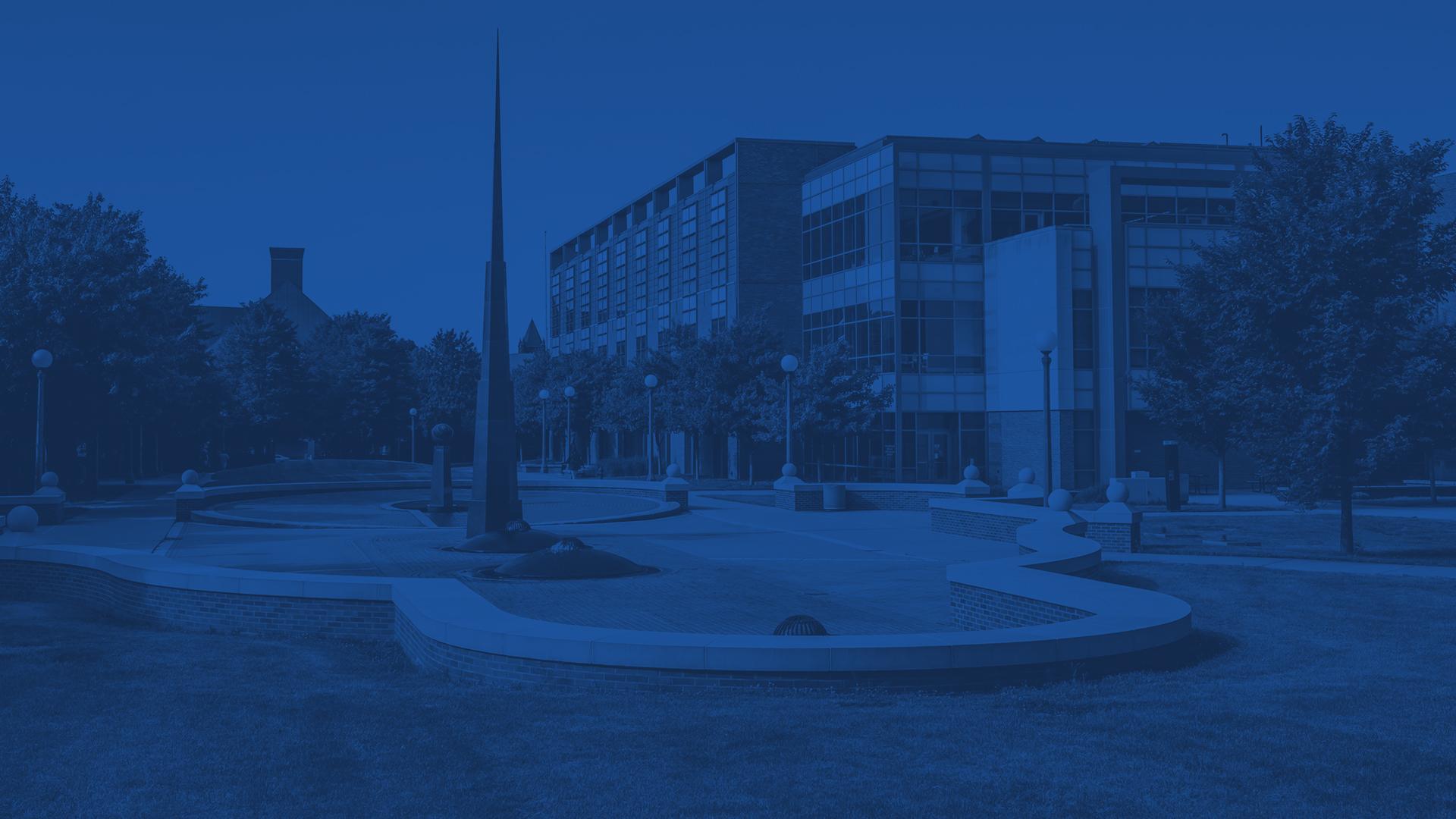 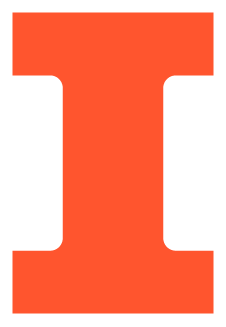 Power Subsystem
ELECTRICAL & COMPUTER ENGINEERING
GRAINGER ENGINEERING
Power Subsystem
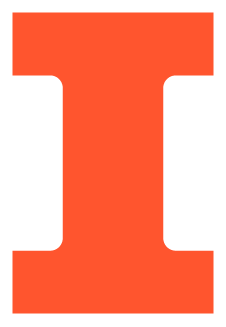 Voltage Rating of Components
 
Inertial Measurement Unit: 3.3V
GPS Module: 3.3V
Beeper: 3.3V
ESP32: 3.3V
Heart Rate and Blood Oxygen Module: 5V (not shown since require 5V - no regulator needed)

Dropout Voltage 

Chosen 5V battery to ensure voltage drop to 3.3V is more than minimum drop out of 1.2V and not too high to overheat.
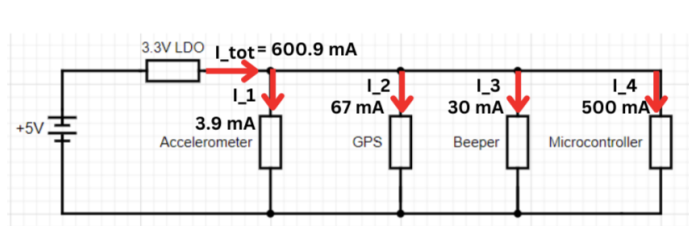 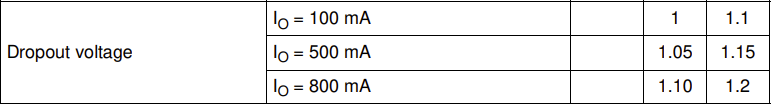 ELECTRICAL & COMPUTER ENGINEERING
GRAINGER ENGINEERING
Power Subsystem
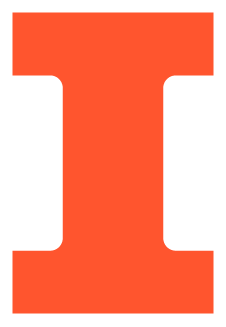 Thermal Resistance

Chosen the LD1117V33 TO220 component 
low thermal resistance to reduce the increase in temperature per Watt
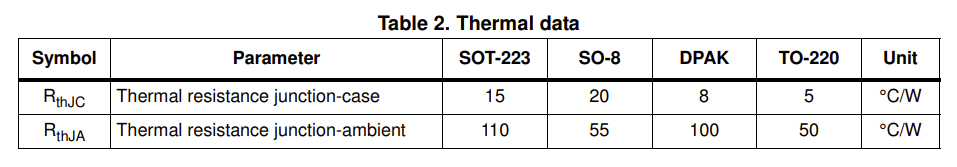 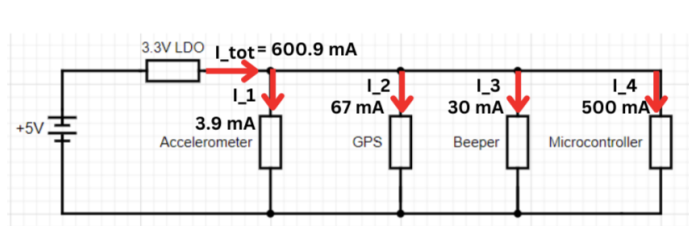 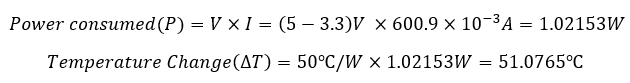 ELECTRICAL & COMPUTER ENGINEERING
GRAINGER ENGINEERING
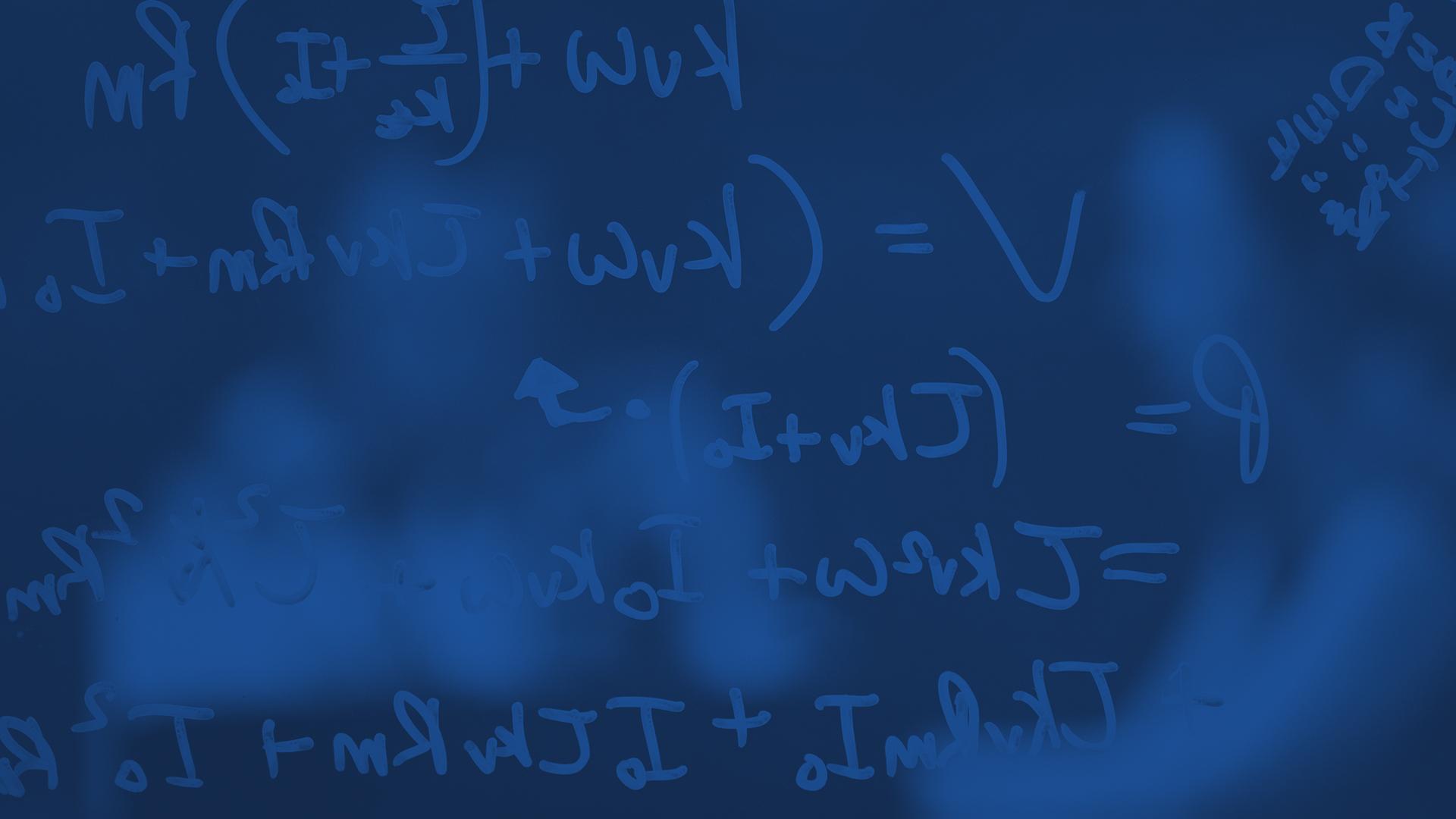 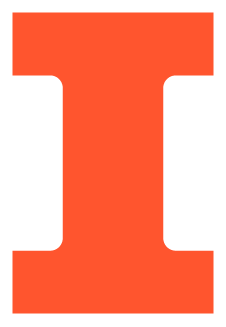 Control Subsystem
ELECTRICAL & COMPUTER ENGINEERING
GRAINGER ENGINEERING
Control Subsystem
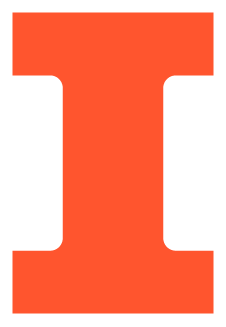 Processing and Serialization of Data

ESP32- WROOM-32E microcontroller module
WiFi enabled within Microcontroller

Programming logic
Button connected to IO0 (Boot) active low
Button connected to EN (Enable) active low
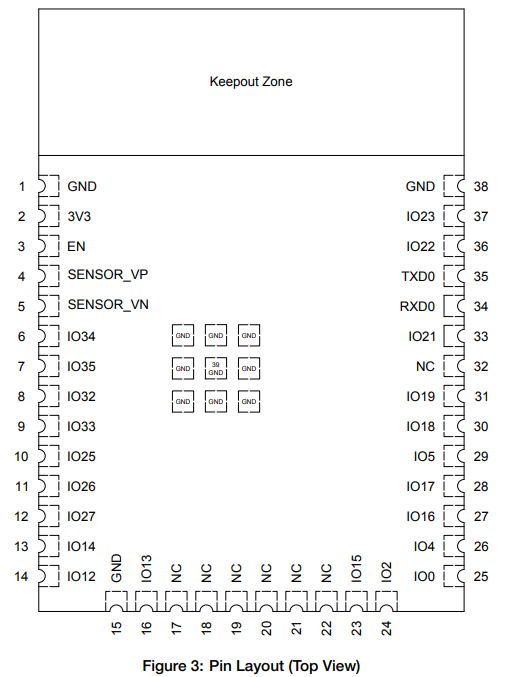 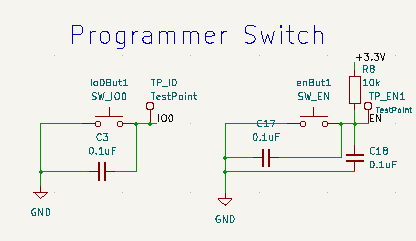 ELECTRICAL & COMPUTER ENGINEERING
GRAINGER ENGINEERING
Control Subsystem
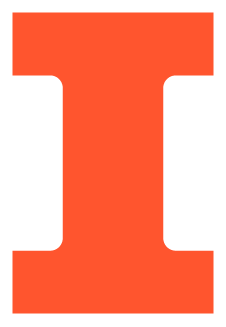 Sending Data over WiFi to Database

After data from sensors is collected, serialize data as JSON

Create an HTTP request that is able to POST this data as JSON body to backend

Updates the Database and the Frontend
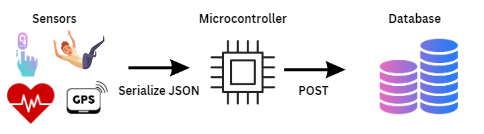 ELECTRICAL & COMPUTER ENGINEERING
GRAINGER ENGINEERING
Control Subsystem
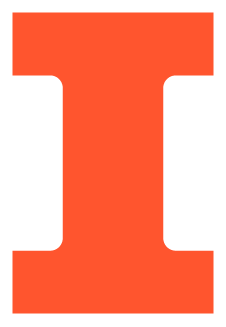 Requirement and Verification
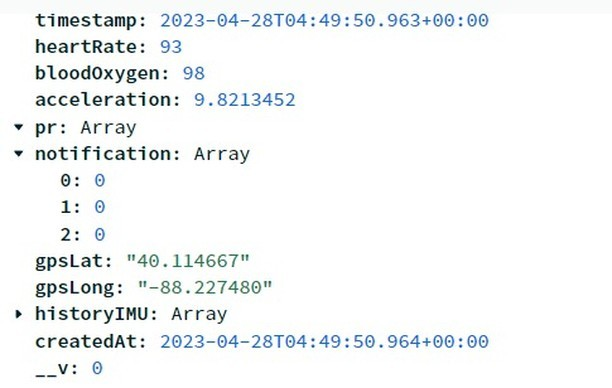 Output of newest entry in Mongo Database
ELECTRICAL & COMPUTER ENGINEERING
GRAINGER ENGINEERING
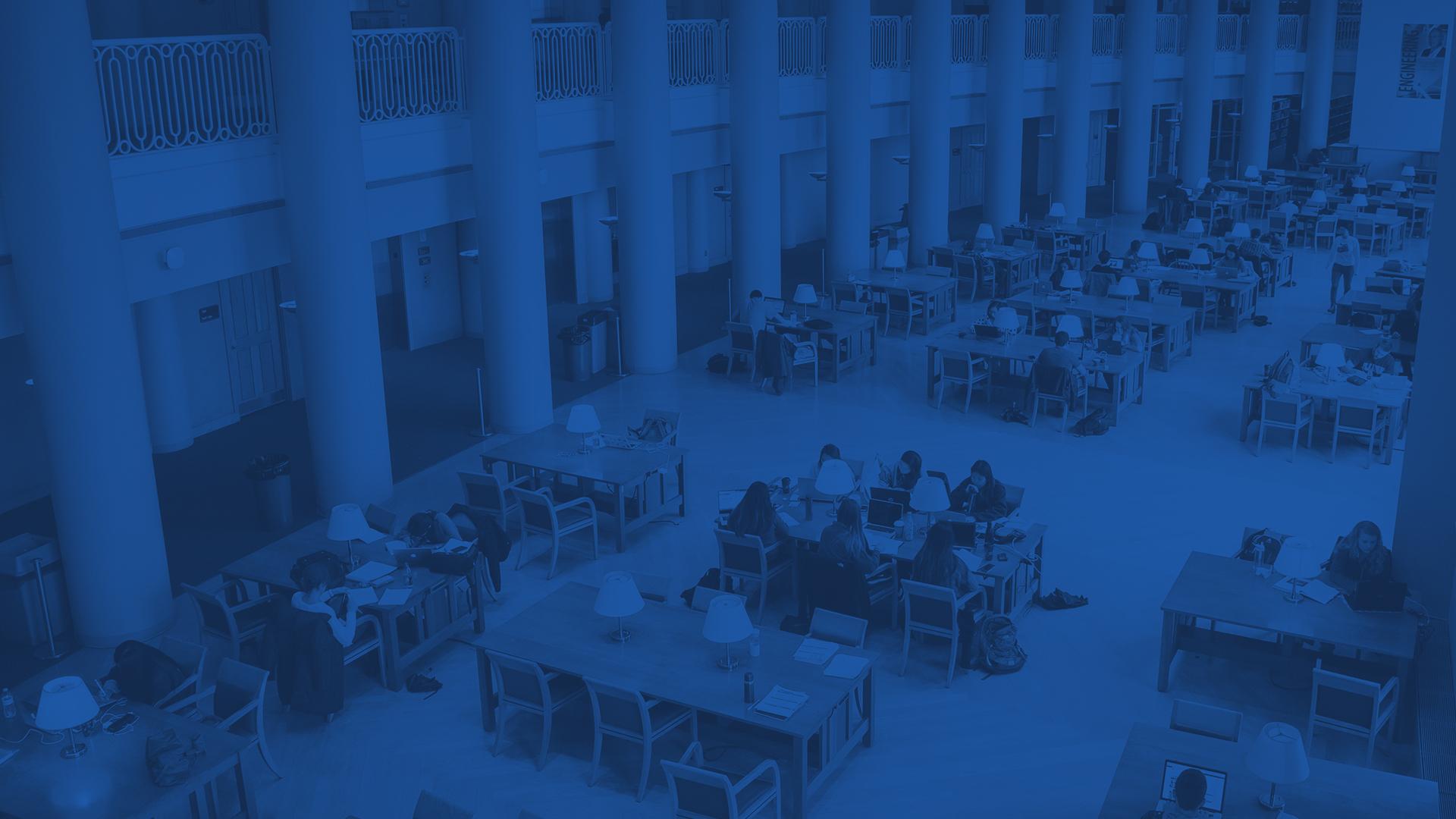 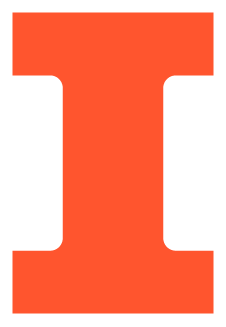 Backend and Database
Subsystem
ELECTRICAL & COMPUTER ENGINEERING
GRAINGER ENGINEERING
Backend and Database Subsystem
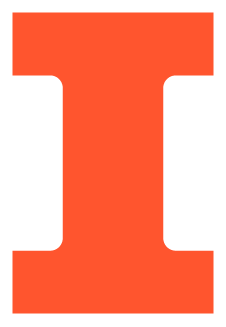 Backend
GET Request
Used for obtaining data to be displayed on the frontend web application

Supports WHERE, SORT, LIMIT, SELECT operations
POST Request
Used for posting data from the microcontroller to the web application
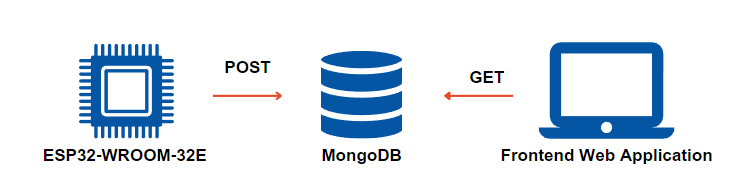 ELECTRICAL & COMPUTER ENGINEERING
GRAINGER ENGINEERING
Backend and Database Subsystem
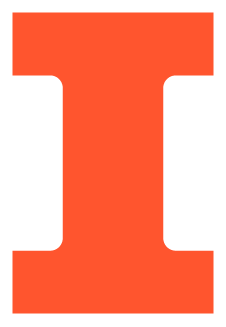 Database
Person Collection
Stores personal information of the elderly
Sensor Collection
Stores measured health data of an elderly at the time shown in timestamp
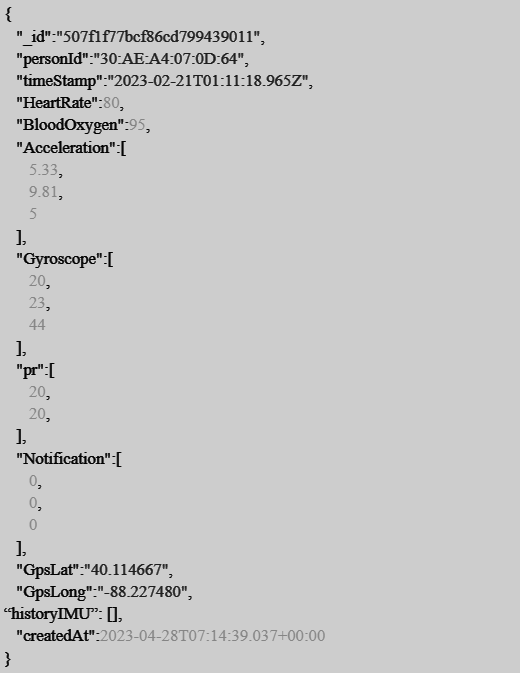 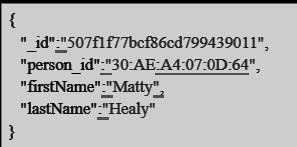 ELECTRICAL & COMPUTER ENGINEERING
GRAINGER ENGINEERING
Backend and Database Subsystem
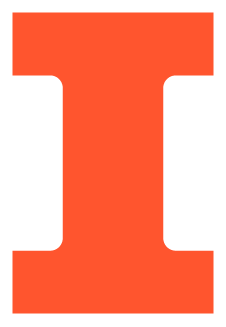 Requirement and Verification
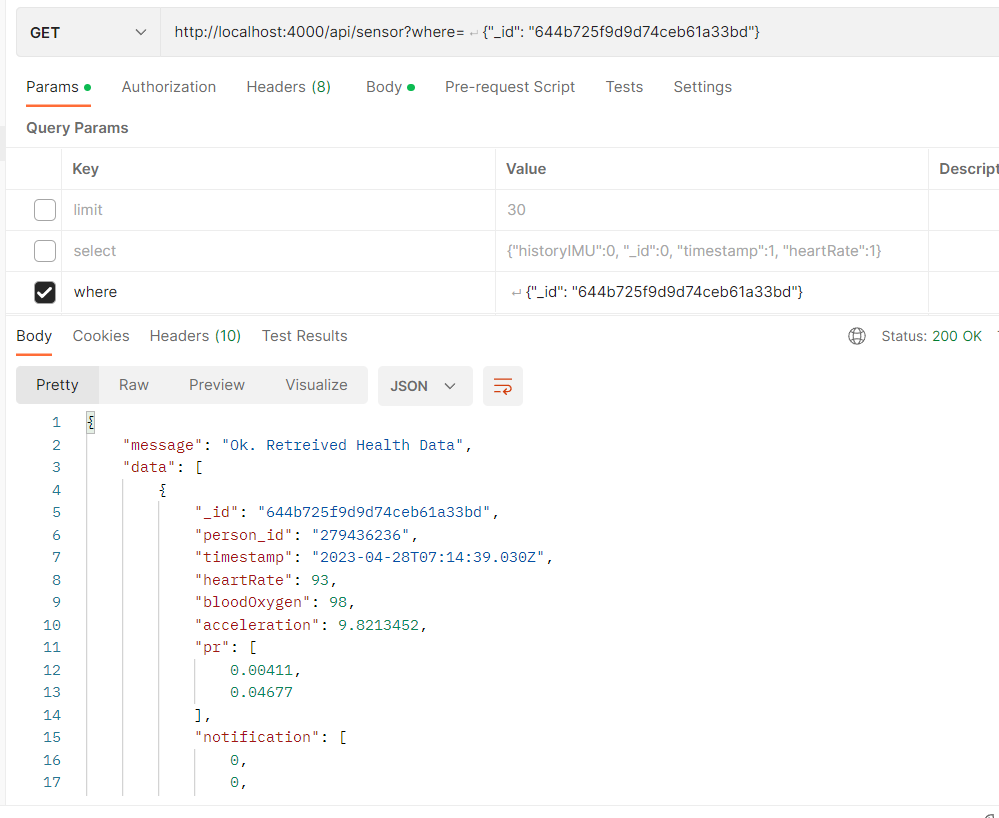 Verification
Document stored in MongoDB to be retrieved by _id
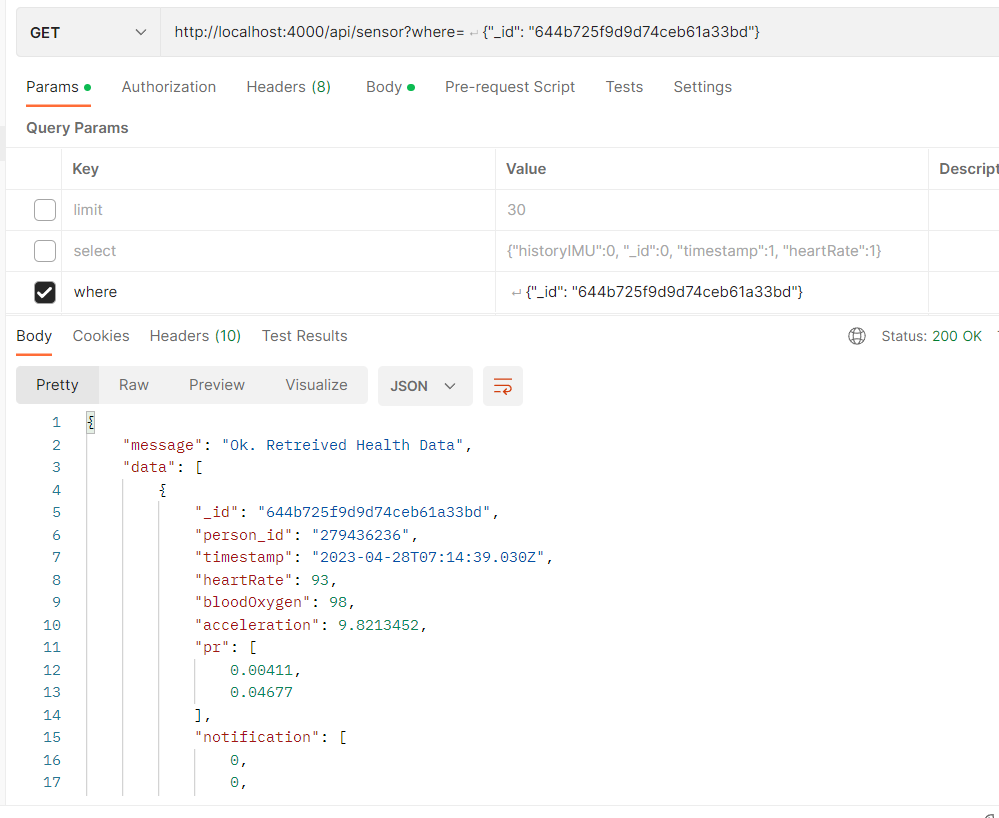 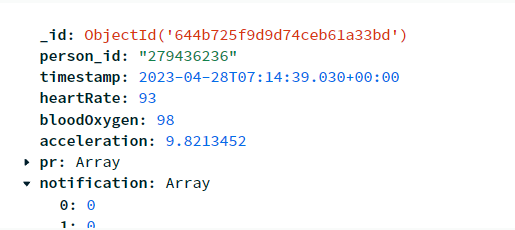 ELECTRICAL & COMPUTER ENGINEERING
GRAINGER ENGINEERING
Backend and Database Subsystem
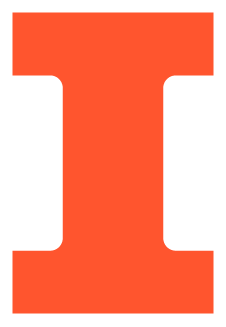 Requirement and Verification
Sending POST Request
Verification
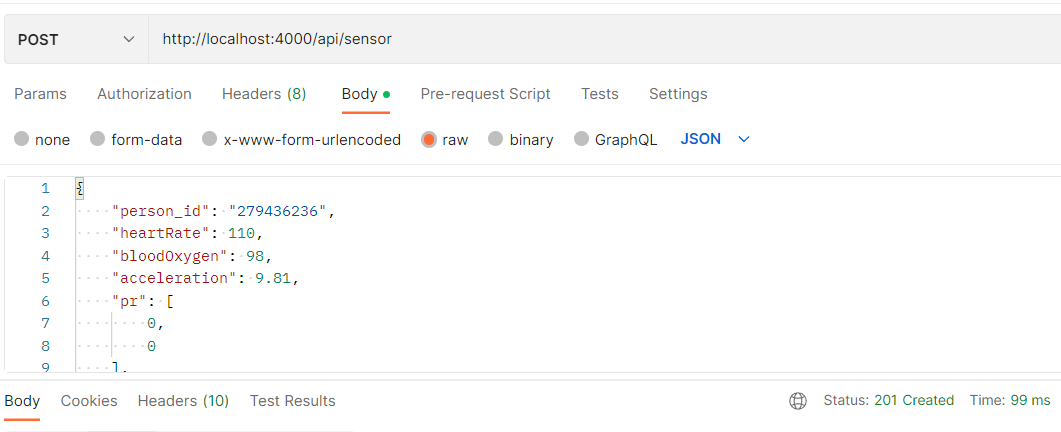 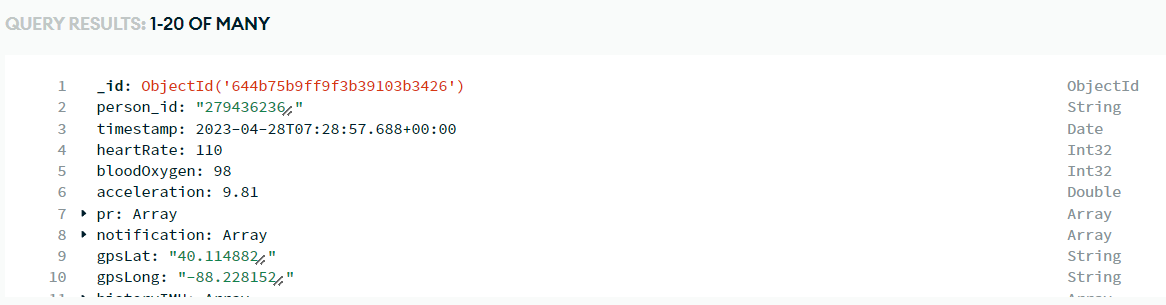 ELECTRICAL & COMPUTER ENGINEERING
GRAINGER ENGINEERING
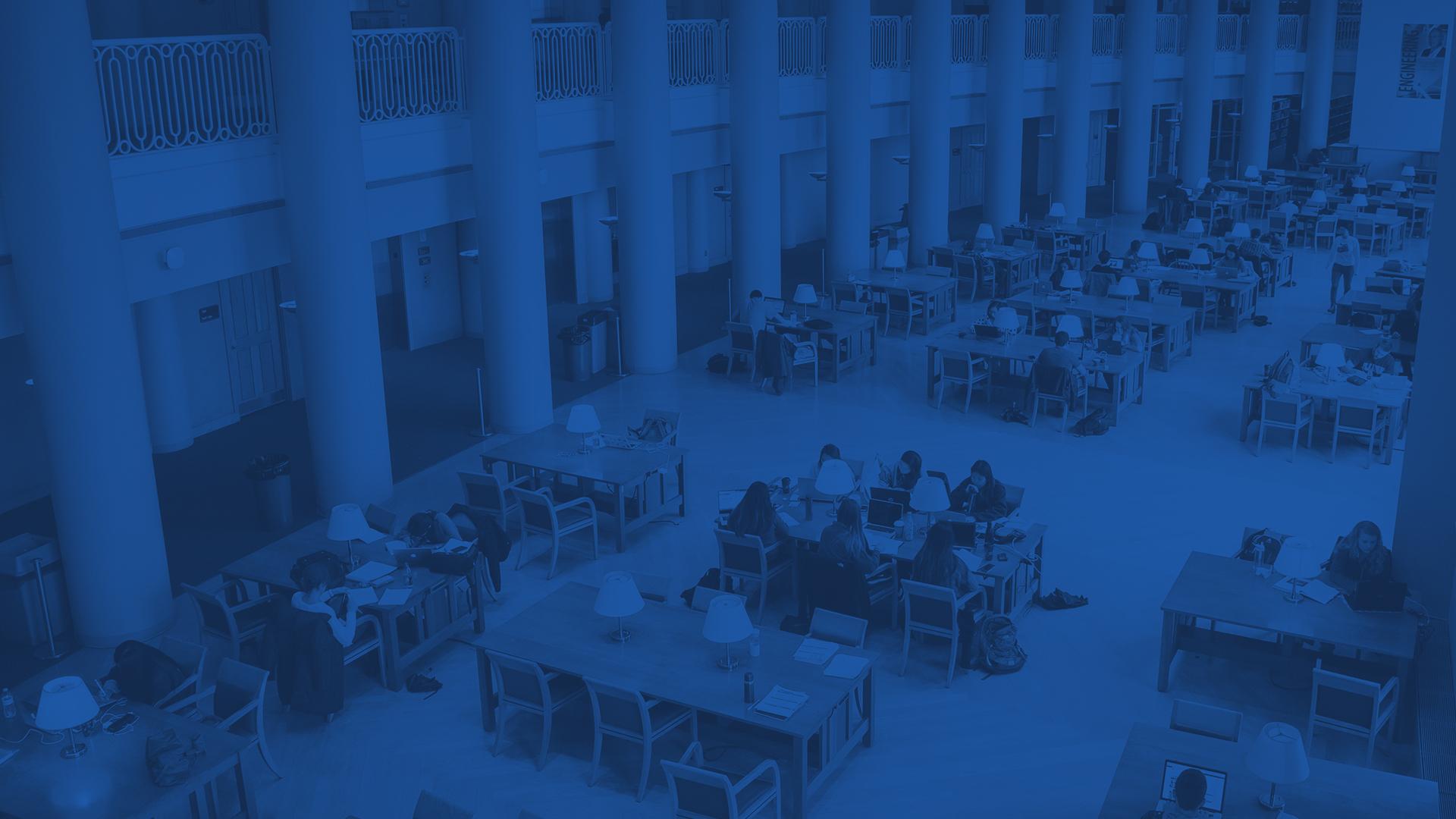 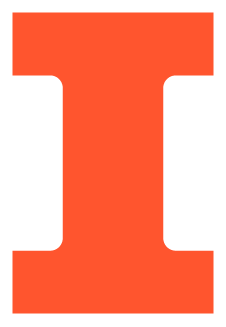 User Interface
Subsystem
ELECTRICAL & COMPUTER ENGINEERING
GRAINGER ENGINEERING
User Interface Subsystem
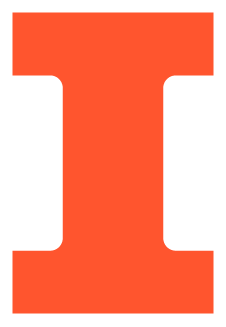 Web Application Frontend
Requirement and Verification
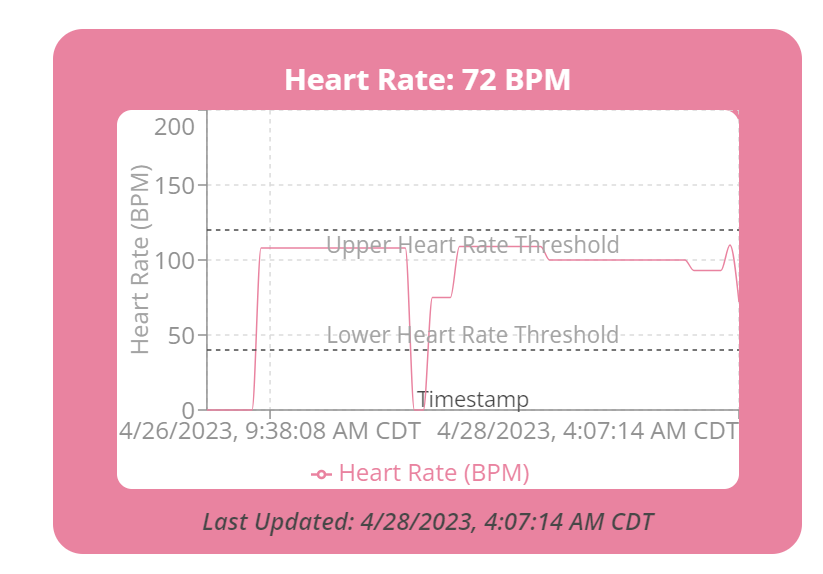 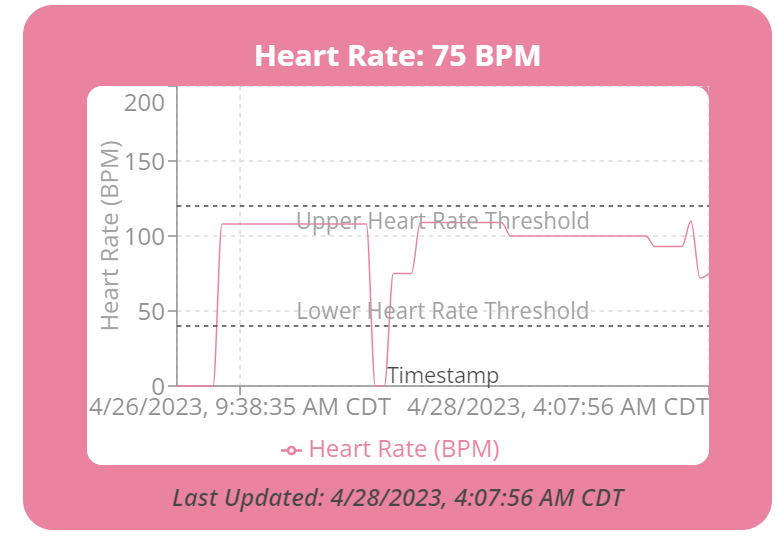 ELECTRICAL & COMPUTER ENGINEERING
GRAINGER ENGINEERING
User Interface Subsystem
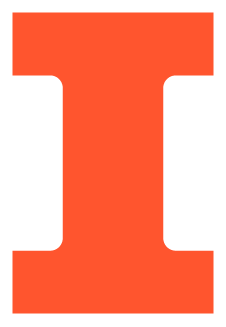 Beeper
The beeper sounds an alert when an irregularity occurs. 

Requirement and Verification
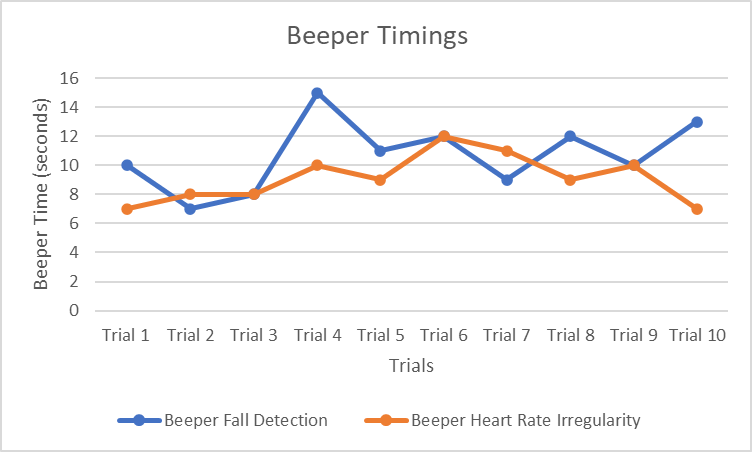 ELECTRICAL & COMPUTER ENGINEERING
GRAINGER ENGINEERING
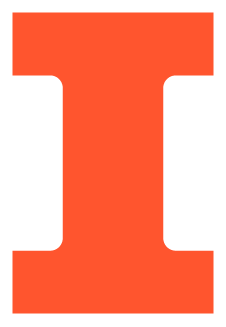 Successes and Challenges
ELECTRICAL & COMPUTER ENGINEERING
GRAINGER ENGINEERING
Successes
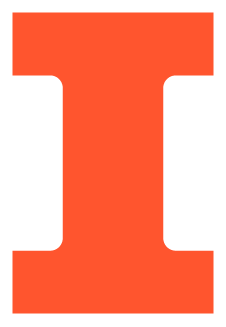 Fast Notification Time

The original high level requirement was to be able to update the web application within 90 seconds ± 30 seconds after measurements.

Able to achieve an average of approximately 32 seconds between update intervals much faster than original expectations.
ELECTRICAL & COMPUTER ENGINEERING
GRAINGER ENGINEERING
Successes
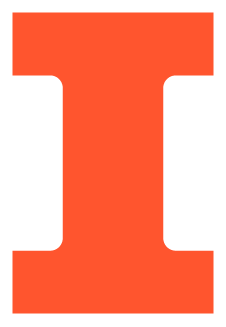 High level requirements work with main PCB

First time designing and making PCB and managed to successfully function as expected

Successfully integrated software with hardware through wireless communication
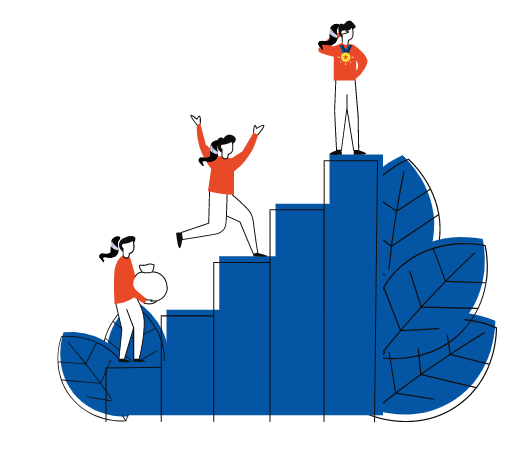 ELECTRICAL & COMPUTER ENGINEERING
GRAINGER ENGINEERING
Challenges
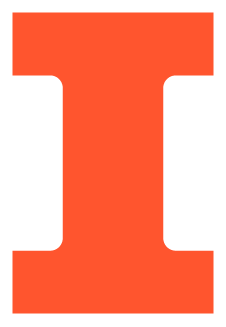 Integrating Multiple I2C Sensors

Upon integrating sensors, data received only from last initialized I2C device was received.

Engineering Reason

Problem: I2C devices were sharing the same address.

Solution: changing the address pin to be high for the Inertial Measurement Unit (other I2C device) on the PCB  trace
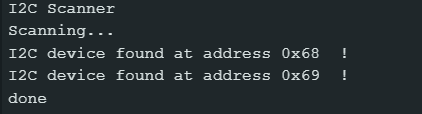 ELECTRICAL & COMPUTER ENGINEERING
GRAINGER ENGINEERING
Challenges
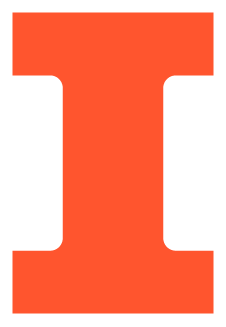 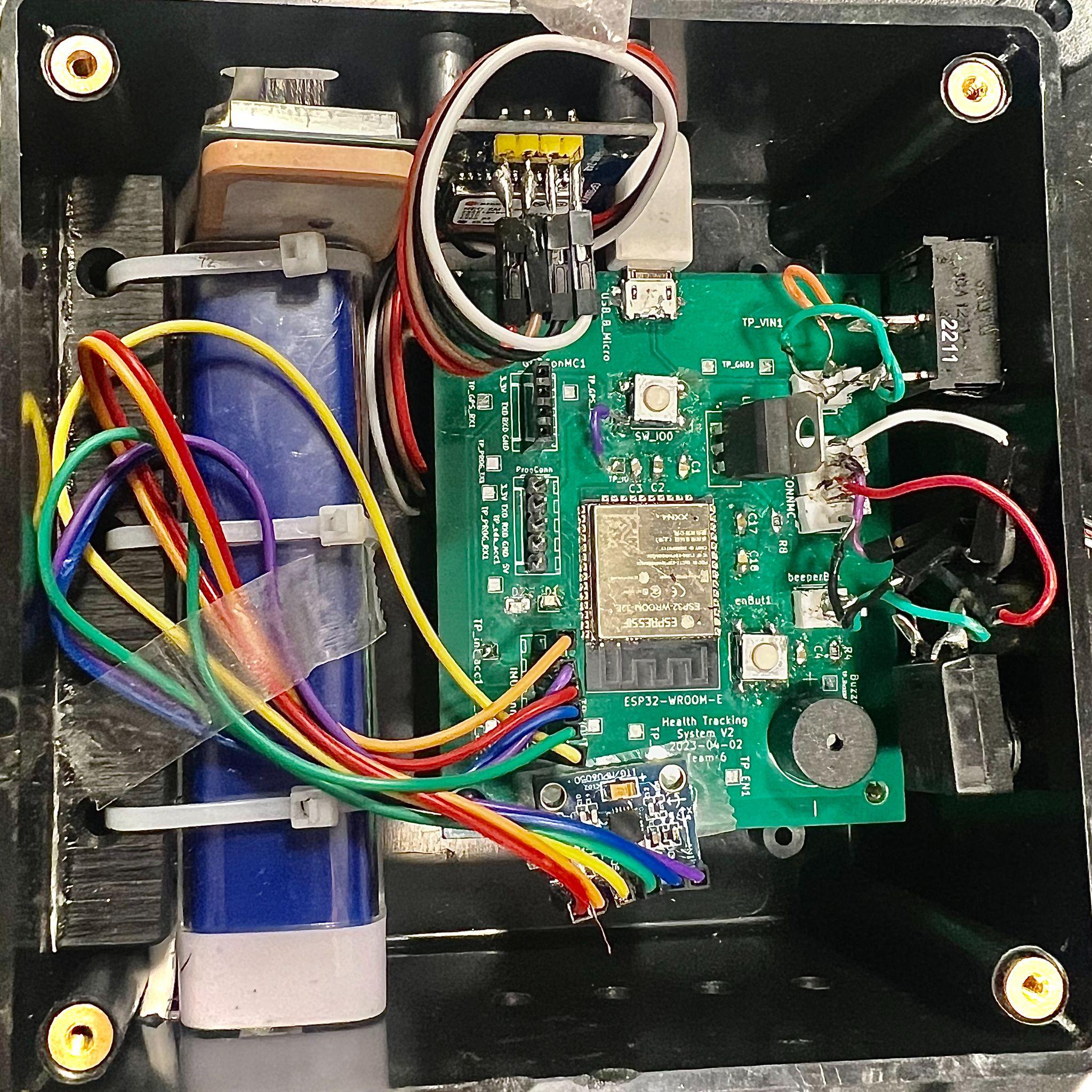 Programmer Button Logic

Difficulty understanding how to program ESP32-WROOM-32E in custom PCB.

Could not find a programmer that would put it on boot mode directly.

Engineering Reason

Added boot and reset buttons to the printed circuit board 

Setting IO0 (low) and then EN (low) on the microcontroller while the code is uploading simulates this logic to switch on in Boot Mode.
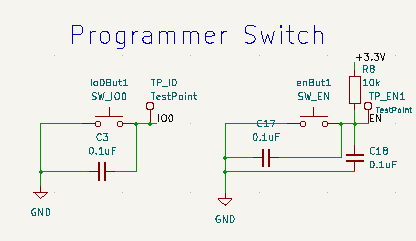 ELECTRICAL & COMPUTER ENGINEERING
GRAINGER ENGINEERING
Challenges
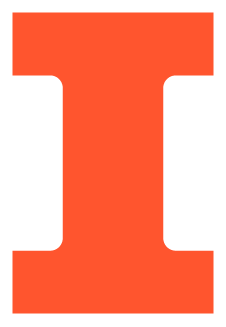 Unable to Integrate IMU chip on Main PCB
We integrated our IMU sensor on the PCB
Had a wrong capacitor connected to a pin on IMU
Engineering Reason : resulted in a burnt trace and no possible connection
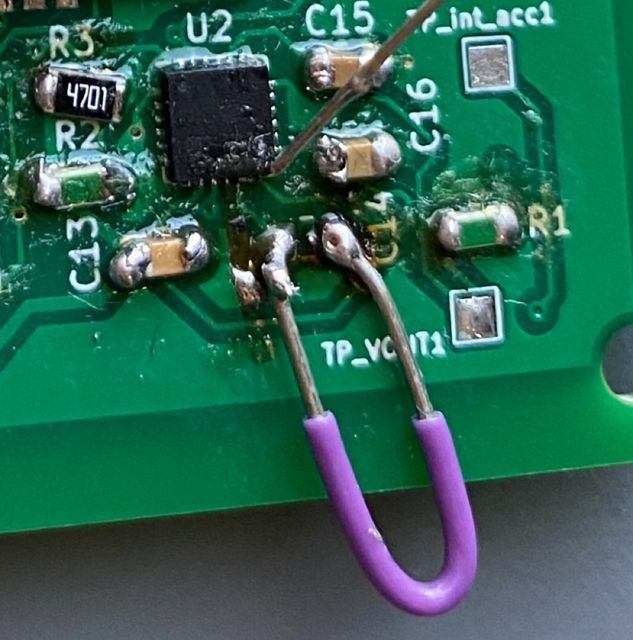 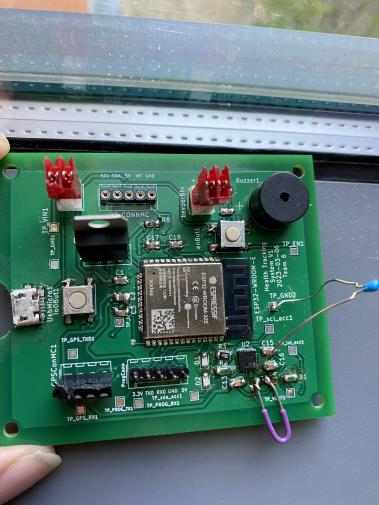 ELECTRICAL & COMPUTER ENGINEERING
GRAINGER ENGINEERING
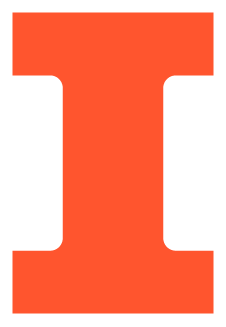 Conclusion
ELECTRICAL & COMPUTER ENGINEERING
GRAINGER ENGINEERING
Conclusion
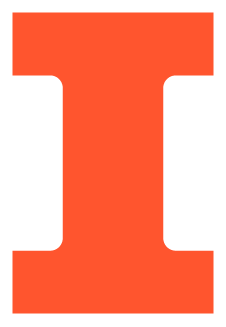 What did you learn ?

Computer Aided Design
Designing project end to end
Printed Circuit Board Design
Soldering, Reflow Considerations
Power Source Considerations
Choosing Voltages and Regulators
Increased knowledge of sensors used and microcontrollers
Possible Redesign Scope
Vary Heart Rate, Blood Oxygen and Fall detection thresholds based on person
ELECTRICAL & COMPUTER ENGINEERING
GRAINGER ENGINEERING
Conclusion
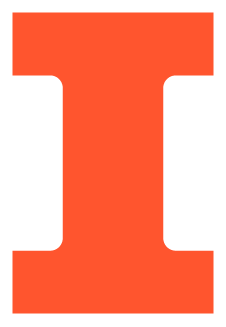 Ethics and Safety 

Related to IEEE code 7.8.II.9, we ensure that our device does not harm individuals. 

The webbing used in our heart sensor module ensures that no harmful components are in contact with skin.

no wires are dangling and no power connections are in direct contact with skin.
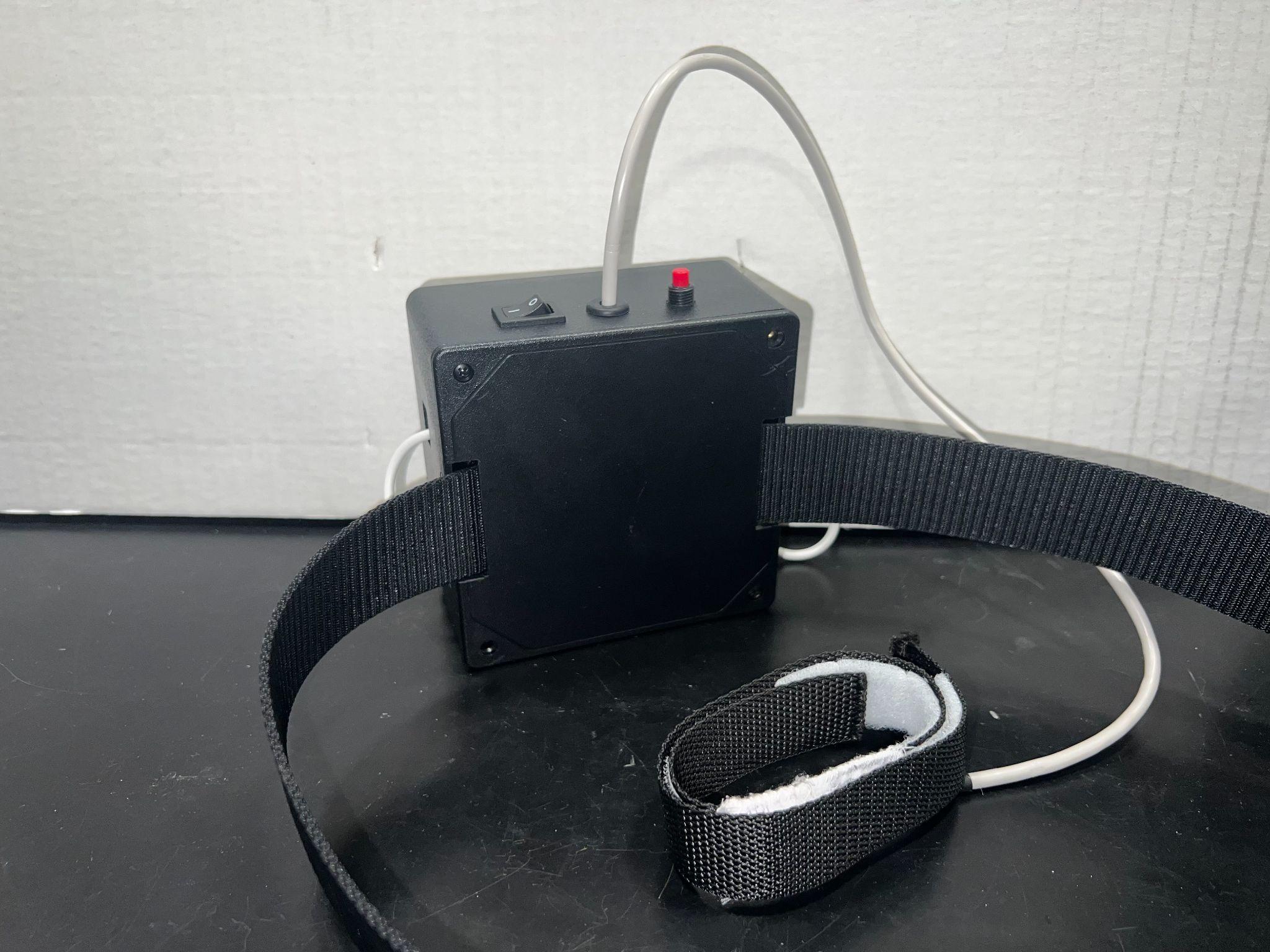 ELECTRICAL & COMPUTER ENGINEERING
GRAINGER ENGINEERING
Conclusion
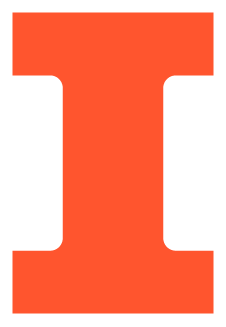 Further Work

More robust box and connections 

More data analysis displayed on the web application 

Use Machine Learning models to more accurately predict fall detection, and other underlying health problems.
ELECTRICAL & COMPUTER ENGINEERING
GRAINGER ENGINEERING
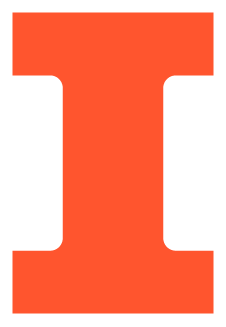 Thank You !

Any Questions?
ELECTRICAL & COMPUTER ENGINEERING
GRAINGER ENGINEERING
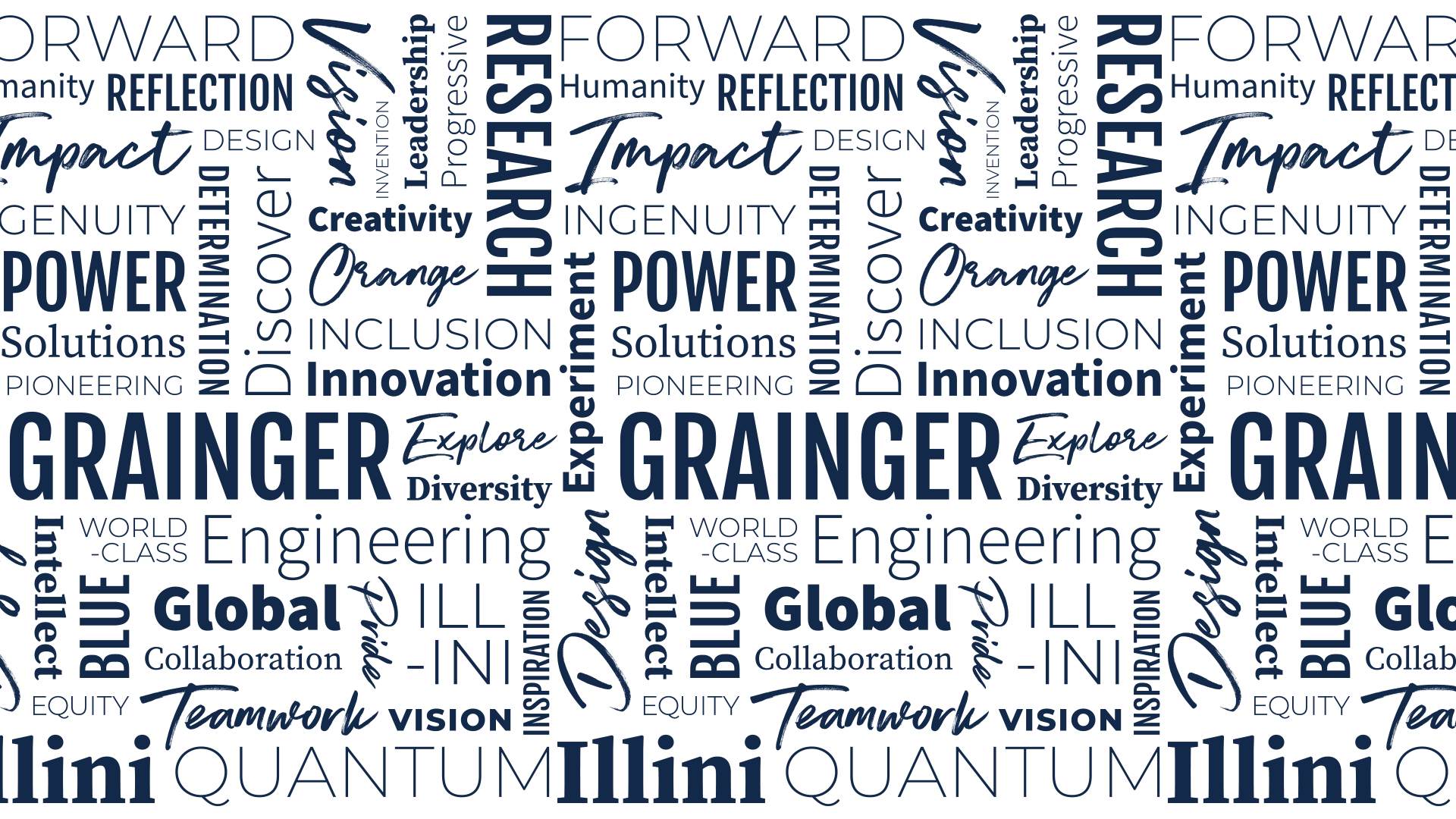 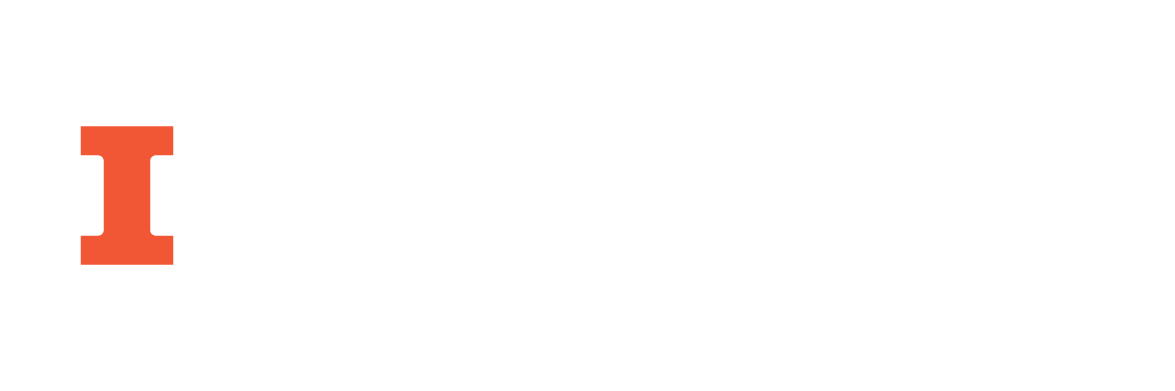